FBI Director
(Political appointee)
Chief of Staff
National Security Liason
Special Assistant
Special Assistant
MOVEMENT WITHIN THE FBI DURING THE SPYGATE ERA, PART 1
AUG 2015-MAY 2017
James Comey
Jim Rybicki
Trey Lackey
Renae McDermott
Josh Campbell
Deputy Director
Special Counsel
NYO
WFO
Mark Giuliano
David Harbach
EAD Science and Tech Branch
EAD Intelligence Branch
EAD National Security Branch
EAD Criminal, Cyber, Response, Services Branch.
Associate Deputy Director
Office of General Counsel
ADIC New York Field Office
ADIC Washington Field Office
Amy Hess
Eric Velez-Villar
John Giacalone
Robert Anderson Jr.
Kevin Perkins
Jim Baker
Diego Rodriguez
Andrew McCabe
Assoc. EAD National Security Branch
Assoc. EAD Criminal, Cyber, Response, Services Branch
Deputy Associate Deputy Director
Deputy General Counsel
?
Joseph Demarest
Andrew Castor
?
SAC CounterIntel
SAC CounterIntel
AD Operational Tech Div
AD Intel Directorate
AD CounterTerr Div
AD CounterIntel Div
AD Criminal Div
AD Cyber Div
AD CIRG
AD International Ops
EAD HR Branch
EAD IT Branch
Prncpl Dep Gen Cnsl Nat Sec Law Brch
Harold Shaw
Gregg Cox
Stephen Richardson
Rafael Garcia
Mike Steinbach
Randy Coleman
Joseph Campbell
James Trainor
James Yacone
John Boles
Valerie Parlave
Brian Truchon (Act)
Trisha Anderson
SAC Intelligence
DAD
Office of Partner Engagement
DAD
DAD
AD WMD
Directorate
DAD
DAD
DAD
AD Security Div
AD Apps, Data
SAC Intelligence
Nat Sec Law Brch Attorneys
Joshua Skule
Greg Ehrie
Brian Brooks
Kerry Sleeper
Bryan Paarman
?
John Perren
James Burrell
Matt Gorham
Brian McAuley
Cliff Holly
J Kevin Reid
Kevin Clinesmith
Sally Moyer
DAD
DAD
DAD
DAD
Director, Terrorist Screening Ctr (TSC)
DAD
AD Training Div
AD Infrastructure
SAC CounterTerror
SAC CounterTerror
DAD
Office of Congressnl Affairs
Carlos Fernandez
William Sweeney
?
Bill Priestap
?
Dina Corsi
Chris Piehota
Robert Johnson
Owen Harris
Brian Truchon
?
Carl Ghattas
Stephen Kelly
DAD
DAD
DAD
Section Chief, SIOC
Section Chief
DAD IT Brch
SAC Cyber
SAC Cyber
DAD
Aristedes Mahairras
?
Jay Tabb
Robert Jones
Martin Culbreth
?
Donald Freese
Leo Taddeo
Timothy Slater
?
Office of Public Affairs
Section Chief
Mike Kortan
Section Chief, CTD# ITOS II
Section Chief, CTD# ITOS I
Section Chief, CD#
Section Chief, CD3
Counterproliferation
Section Chief, CyD3
Section Chief, CyD# NSA, CYBERCOM
Legat Rome
Christine Halvorsen
Steven Hersem
Diane Upchurch
?
Stephen Laycock
Ronald Yearwood
Eric Sporre
Michael Gaeta
Section Chief, CTD# TFOS
Section Chief, CTD# FTTTF
Section Chief, CD#
Section Chief, CD4
Counterespionage
Sect Chief, Counter prolif Ctr (CPC)
Section Chief, CyD# Outreach
Section Chief, CyD# CounterIntel
FBI HQ
Legat London
Gerald Roberts
Christopher Freeze
Aaron Rouse
Charles Kable
Louis Bladel
John Riggi
?
?
ADIC Los Angeles Field Office
SAC Albany
SAC Baltimore
SAC Little Rock
SAC San Francisco
SAC Louisville
SAC Pittsburg
SAC Seattle
SAC Jackson
SAC Boston
SAC Detroit
SAC Chicago
SAC Birmingham
SAC New Orleans
SAC San Juan
David Bowdich
Andrew Vale
Stephen Vogt
David Resch
David Johnson
Howard Marshall
Scott S. Smith
Frank Montoya
Donald Alway
Vincent Lisi
Paul Abbate
Bob Holley
Roger Stanton
Michael Anderson
Carlos Cases
SAC CounterTerror
SAC Norfolk
SAC Indianapolis
SAC Newark
SAC Anchorage
SAC Kansas City
SAC Cincinnati
SAC Jacksonville
SAC Portland
SAC Albequerque
SAC Phoenix
SAC Las Vegas
SAC Milwaukee
SAC Memphis
SAC Denver
Stephen Woolery
John S. Adams
Jay Abbott
Richard Frankel
Deirdre Fike
Eric Jackson
Angela Byers
Michelle Klimt
Gregory Bretzing
Carol Lee
Douglas Price
Laura Bucheit
Robert Shields
Todd McCall
?
SAC Cyber
SAC Dallas
SAC Salt Lake
SAC Oklahoma City
SAC Philadelphia
SAC Buffalo
SAC Omaha
SAC Konxville
SAC El Paso
SAC Tampa
SAC Columbia
SAC Atlanta
SAC Sacramento
?
Thomas M. Class
Eric Barnhart
Scott Cruse
Edward Hanko
Adam Cohen
Brian Boetig
Tom Metz
Edward Reinhold
Douglas Lindquist
Paul Wysopal
?
?
?
FIELD OFFICES
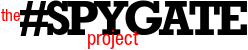 NOTE: 
This information is based on best publicly available sources. Author is not responsible for any errors or omissions within.
FBI Director 
(Political appointee)
Chief of Staff
Special Assistant
Special Assistant
James Comey
Jim Rybicki
Renae McDermott
Josh Campbell
Deputy Director
Special Counsel
NYO
WFO
Mark Giuliano
David Harbach
EAD Science and Tech Branch
EAD Intelligence Branch
EAD National Security Branch
EAD Criminal, Cyber, Response, Services Branch.
Associate Deputy Director
Office of General Counsel
ADIC New York Field Office
ADIC Washington Field Office
Amy Hess
Eric Velez-Villar
John Giacalone
Robert Anderson Jr.
Andrew McCabe
Jim Baker
Diego Rodriguez
Assoc. EAD National Security Branch
Assoc. EAD Criminal, Cyber, Response, Services Branch
Deputy Associate Deputy Director
Deputy General Counsel
Trey Lackey
Joseph Demarest
Andrew Castor
?
SAC CounterIntel
SAC CounterIntel
AD Operational Tech Div
AD Intel Directorate
AD CounterTerr Div
AD CounterIntel Div
AD Criminal Div
AD Cyber Div
AD CIRG
AD International Ops
EAD HR Branch
EAD IT Branch
Prncpl Dep Gen Cnsl Nat Sec Law Brch
Harold Shaw
Gregg Cox
Stephen Richardson
Rafael Garcia
Mike Steinbach
Randy Coleman
Joseph Campbell
James Trainor
James Yacone
John Boles
Valerie Parlave
Brian Truchon (Act)
Trisha Anderson
SAC Intelligence
DAD
Office of Partner Engagement
DAD
DAD
AD WMD
Directorate
DAD
DAD
DAD
AD Security Div
AD Apps, Data
SAC Intelligence
Nat Sec Law Brch Attorneys
Joshua Skule
Greg Ehrie
Brian Brooks
Kerry Sleeper
Bryan Paarman
?
John Perren
James Burrell
Matt Gorham
Brian McAuley
Cliff Holly
J Kevin Reid
Kevin Clinesmith
Sally Moyer
DAD
DAD
DAD
DAD
Director, Terrorist Screening Ctr (TSC)
DAD
AD Training Div
AD Infrastructure
SAC CounterTerror
SAC CounterTerror
DAD
Office of Congressnl Affairs
Carlos Fernandez
?
Bill Priestap
?
Dina Corsi
Chris Piehota
Robert Johnson
Owen Harris
Brian Truchon
?
Carl Ghattas
Stephen Kelly
DAD
DAD
DAD
Section Chief, SIOC
Section Chief
DAD IT Brch
SAC Cyber
SAC Cyber
DAD
?
Jay Tabb
Robert Jones
Martin Culbreth
?
Donald Freese
Aristedes Mahairras
Timothy Slater
?
Office of Public Affairs
Section Chief
Mike Kortan
Section Chief, CTD# ITOS II
Section Chief, CTD# ITOS I
Section Chief, CD#
Section Chief, CD3
Counterproliferation
Section Chief, CyD3
Section Chief, CyD# NSA, CYBERCOM
Legat Rome
Christine Halvorsen
Steven Hersem
Diane Upchurch
?
Stephen Laycock
Ronald Yearwood
Eric Sporre
Michael Gaeta
Section Chief, CTD# TFOS
Section Chief, CTD# FTTTF
Section Chief, CD#
Section Chief, CD4
Counterespionage
Sect Chief, Counter prolif Ctr (CPC)
Section Chief, CyD# Outreach
Section Chief, CyD# CounterIntel
FBI HQ
Legat London
Gerald Roberts
Christopher Freeze
Aaron Rouse
Charles Kable
Louis Bladel
John Riggi
?
Brian Boetig
ADIC Los Angeles Field Office
SAC Albany
SAC Baltimore
SAC Little Rock
SAC San Francisco
SAC Louisville
SAC Pittsburg
SAC Seattle
SAC Jackson
SAC Boston
SAC Detroit
SAC Chicago
SAC Birmingham
SAC New Orleans
SAC San Juan
David Gelios
Jeffrey Sallet
David Bowdich
Andrew Vale
Kevin Perkins
David Resch
David Johnson
Howard Marshall
Scott S. Smith
Frank Montoya
Donald Alway
Vincent Lisi
Paul Abbate
Bob Holley
Roger Stanton
Michael Anderson
Carlos Cases
SAC CounterTerror
SAC Norfolk
SAC Indianapolis
SAC Newark
SAC Anchorage
SAC Kansas City
SAC Cincinnati
SAC Jacksonville
SAC Portland
SAC Albequerque
SAC Phoenix
SAC Las Vegas
SAC Milwaukee
SAC Memphis
SAC Denver
Stephen Woolery
John S. Adams
Jay Abbott
Richard Frankel
Deirdre Fike
Eric Jackson
Angela Byers
Michelle Klimt
Gregory Bretzing
Carol Lee
Douglas Price
Laura Bucheit
Robert Shields
Todd McCall
?
SAC Cyber
SAC Dallas
SAC Salt Lake
SAC Oklahoma City
SAC Philadelphia
SAC Buffalo
SAC Omaha
SAC Konxville
SAC El Paso
SAC Tampa
SAC Columbia
SAC Atlanta
SAC Sacramento
?
Thomas M. Class
Eric Barnhart
Scott Cruse
William Sweeney
Adam Cohen
Tom Metz
Edward Reinhold
Douglas Lindquist
Paul Wysopal
?
?
?
FIELD OFFICES
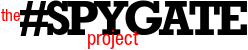 NOTE: 
This information is based on best publicly available sources. Author is not responsible for any errors or omissions within.
FBI Director
(Political appointee)
Chief of Staff
Special Assistant
Special Assistant
James Comey
Jim Rybicki
Renae McDermott
Josh Campbell
Deputy Director
Special Counsel
NYO
WFO
Mark Giuliano
David Harbach
EAD Science and Tech Branch
EAD Intelligence Branch
EAD National Security Branch
EAD Criminal, Cyber, Response, Services Branch.
Associate Deputy Director
Office of General Counsel
ADIC New York Field Office
ADIC Washington Field Office
Amy Hess
Eric Velez-Villar
John Giacalone
Robert Anderson Jr.
Andrew McCabe
Jim Baker
Diego Rodriguez
Paul Abbate
Assoc. EAD National Security Branch
Assoc. EAD Criminal, Cyber, Response, Services Branch
Deputy Associate Deputy Director
Deputy General Counsel
Trey Lackey
Joseph Demarest
Andrew Castor
?
SAC CounterIntel
SAC CounterIntel
AD Operational Tech Div
AD Intel Directorate
AD CounterTerr Div
AD CounterIntel Div
AD Criminal Div
AD Cyber Div
AD CIRG
AD International Ops
EAD HR Branch
EAD IT Branch
Prncpl Dep Gen Cnsl Nat Sec Law Brch
Gregg Cox
Stephen Richardson
Rafael Garcia
Mike Steinbach
Randy Coleman
Joseph Campbell
James Trainor
James Yacone
John Boles
Valerie Parlave
Brian Truchon (Act)
Trisha Anderson
SAC Intelligence
DAD
Office of Partner Engagement
DAD
DAD
AD WMD
Directorate
DAD
DAD
DAD
AD Security Div
AD Apps, Data
SAC Intelligence
Nat Sec Law Brch Attorneys
Joshua Skule
Greg Ehrie
Brian Brooks
Kerry Sleeper
Bryan Paarman
?
John Perren
James Burrell
Matt Gorham
Brian McAuley
Cliff Holly
J Kevin Reid
Kevin Clinesmith
Sally Moyer
DAD
DAD
DAD
DAD
Director, Terrorist Screening Ctr (TSC)
DAD
AD Training Div
AD Infrastructure
SAC CounterTerror
SAC CounterTerror
DAD
Office of Congressnl Affairs
Carlos Fernandez
?
Bill Priestap
?
Dina Corsi
Chris Piehota
Robert Johnson
Owen Harris
Brian Truchon
?
Carl Ghattas
Stephen Kelly
DAD
DAD
DAD
Section Chief, SIOC
Section Chief
DAD IT Brch
SAC Cyber
SAC Cyber
DAD
?
Jay Tabb
Robert Jones
Martin Culbreth
?
Donald Freese
Aristedes Mahairras
Timothy Slater
?
Office of Public Affairs
Section Chief
Mike Kortan
Section Chief, CTD# ITOS II
Section Chief, CTD# ITOS I
Section Chief, CD#
Section Chief, CD3
Counterproliferation
Section Chief, CyD3
Section Chief, CyD# NSA, CYBERCOM
Legat Rome
Christine Halvorsen
Steven Hersem
Diane Upchurch
?
Stephen Laycock
Ronald Yearwood
Eric Sporre
Michael Gaeta
Section Chief, CTD# TFOS
Section Chief, CTD# FTTTF
Section Chief, CD#
Section Chief, CD4
Counterespionage
Sect Chief, Counter prolif Ctr (CPC)
Section Chief, CyD# Outreach
Section Chief, CyD# CounterIntel
FBI HQ
Legat London
Gerald Roberts
Christopher Freeze
Aaron Rouse
Charles Kable
Louis Bladel
John Riggi
?
Brian Boetig
ADIC Los Angeles Field Office
SAC Albany
SAC Baltimore
SAC Little Rock
SAC San Francisco
SAC Louisville
SAC Pittsburg
SAC Seattle
SAC Jackson
SAC Boston
SAC Detroit
SAC Chicago
SAC Birmingham
SAC New Orleans
SAC San Juan
David Bowdich
Andrew Vale
Kevin Perkins
David Resch
David Johnson
Howard Marshall
Scott S. Smith
Frank Montoya
Donald Alway
Harold Shaw
David Gelios
Michael Anderson
Roger Stanton
Jeffrey Sallet
Carlos Cases
SAC CounterTerror
SAC Norfolk
SAC Indianapolis
SAC Newark
SAC Anchorage
SAC Kansas City
SAC Cincinnati
SAC Jacksonville
SAC Portland
SAC Albequerque
SAC Phoenix
SAC Las Vegas
SAC Milwaukee
SAC Memphis
SAC Denver
Stephen Woolery
John S. Adams
Jay Abbott
Richard Frankel
Deirdre Fike
Eric Jackson
Angela Byers
Michelle Klimt
Gregory Bretzing
Carol Lee
Douglas Price
Laura Bucheit
Robert Shields
Todd McCall
?
SAC Cyber
SAC Dallas
SAC Salt Lake
SAC Oklahoma City
SAC Philadelphia
SAC Buffalo
SAC Omaha
SAC Konxville
SAC El Paso
SAC Tampa
SAC Columbia
SAC Atlanta
SAC Sacramento
?
Thomas M. Class
Eric Barnhart
Scott Cruse
William Sweeney
Adam Cohen
Tom Metz
Edward Reinhold
Douglas Lindquist
Paul Wysopal
?
?
?
FIELD OFFICES
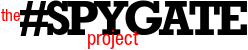 NOTE: 
This information is based on best publicly available sources. Author is not responsible for any errors or omissions within.
FBI Director
(Political appointee)
Chief of Staff
Special Assistant
Special Assistant
James Comey
Jim Rybicki
Renae McDermott
Josh Campbell
Deputy Director
Special Counsel
NYO
WFO
Mark Giuliano
David Harbach
EAD Science and Tech Branch
EAD Intelligence Branch
EAD National Security Branch
EAD Criminal, Cyber, Response, Services Branch.
Associate Deputy Director
Office of General Counsel
ADIC New York Field Office
ADIC Washington Field Office
Amy Hess
Eric Velez-Villar
John Giacalone
Robert Anderson Jr.
Andrew McCabe
Jim Baker
Diego Rodriguez
Paul Abbate
Assoc. EAD National Security Branch
Assoc. EAD Criminal, Cyber, Response, Services Branch
Deputy Associate Deputy Director
Deputy General Counsel
Trey Lackey
Andrew Castor
?
SAC CounterIntel
SAC CounterIntel
AD Operational Tech Div
AD Intel Directorate
AD CounterTerr Div
AD CounterIntel Div
AD Criminal Div
AD Cyber Div
AD CIRG
AD International Ops
EAD HR Branch
EAD IT Branch
Prncpl Dep Gen Cnsl Nat Sec Law Brch
Louis Bladel
Gregg Cox
Stephen Richardson
Rafael Garcia
Mike Steinbach
Randy Coleman
Joseph Campbell
James Trainor
James Yacone
Valerie Parlave
Brian Truchon (Act)
Trisha Anderson
SAC Intelligence
DAD
Office of Partner Engagement
DAD
DAD
AD WMD
Directorate
DAD
DAD
DAD
AD Security Div
AD Apps, Data
SAC Intelligence
Nat Sec Law Brch Attorneys
Joshua Skule
Greg Ehrie
Brian Brooks
Kerry Sleeper
Bryan Paarman
?
John Perren
James Burrell
Matt Gorham
Brian McAuley
Cliff Holly
J Kevin Reid
Kevin Clinesmith
Sally Moyer
DAD
DAD
DAD
DAD
Director, Terrorist Screening Ctr (TSC)
DAD
AD Training Div
AD Infrastructure
SAC CounterTerror
SAC CounterTerror
DAD
Office of Congressnl Affairs
Carlos Fernandez
?
Bill Priestap
?
Dina Corsi
Chris Piehota
Robert Johnson
Owen Harris
Brian Truchon
?
Carl Ghattas
Stephen Kelly
DAD
DAD
DAD
Section Chief, SIOC
Section Chief
DAD IT Brch
SAC Cyber
SAC Cyber
DAD
?
Jay Tabb
Robert Jones
Martin Culbreth
?
Donald Freese
Aristedes Mahairras
Timothy Slater
?
Office of Public Affairs
Section Chief
Mike Kortan
Section Chief, CTD# ITOS II
Section Chief, CTD# ITOS I
Section Chief, CD#
Section Chief, CD3
Counterproliferation
Section Chief, CyD3
Section Chief, CyD# NSA, CYBERCOM
Legat Rome
Christine Halvorsen
Steven Hersem
Diane Upchurch
?
Stephen Laycock
Ronald Yearwood
Eric Sporre
Michael Gaeta
Section Chief, CTD# TFOS
Section Chief, CTD# FTTTF
Section Chief, CD#
Section Chief, CD4
Counterespionage
Sect Chief, Counter prolif Ctr (CPC)
Section Chief, CyD# Outreach
Section Chief, CyD# CounterIntel
FBI HQ
Legat London
Gerald Roberts
Christopher Freeze
Aaron Rouse
Charles Kable
John Riggi
?
Brian Boetig
ADIC Los Angeles Field Office
SAC Albany
SAC Baltimore
SAC Little Rock
SAC San Francisco
SAC Louisville
SAC Pittsburg
SAC Seattle
SAC Jackson
SAC Boston
SAC Detroit
SAC Chicago
SAC Birmingham
SAC New Orleans
SAC San Juan
David Bowdich
Andrew Vale
Kevin Perkins
David Resch
David Johnson
Howard Marshall
Scott S. Smith
Frank Montoya
Donald Alway
Harold Shaw
David Gelios
Michael Anderson
Roger Stanton
Jeffrey Sallet
Carlos Cases
SAC CounterTerror
SAC Norfolk
SAC Indianapolis
SAC Newark
SAC Anchorage
SAC Kansas City
SAC Cincinnati
SAC Jacksonville
SAC Portland
SAC Albequerque
SAC Phoenix
SAC Las Vegas
SAC Milwaukee
SAC Memphis
SAC Denver
Stephen Woolery
John S. Adams
Jay Abbott
Richard Frankel
Deirdre Fike
Eric Jackson
Angela Byers
Michelle Klimt
Gregory Bretzing
Carol Lee
Douglas Price
Laura Bucheit
Robert Shields
Todd McCall
?
SAC Cyber
SAC Dallas
SAC Salt Lake
SAC Oklahoma City
SAC Philadelphia
SAC Buffalo
SAC Omaha
SAC Konxville
SAC El Paso
SAC Tampa
SAC Columbia
SAC Atlanta
SAC Sacramento
?
Thomas M. Class
Eric Barnhart
Scott Cruse
William Sweeney
Adam Cohen
Tom Metz
Edward Reinhold
Douglas Lindquist
Paul Wysopal
?
?
?
FIELD OFFICES
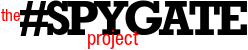 NOTE: 
This information is based on best publicly available sources. Author is not responsible for any errors or omissions within.
FBI Director
(Political appointee)
Chief of Staff
Special Assistant
Special Assistant
James Comey
Jim Rybicki
Renae McDermott
Josh Campbell
Deputy Director
Special Counsel
Special Projects
NYO
WFO
Mark Giuliano
?
David Harbach
EAD Science and Tech Branch
EAD Intelligence Branch
EAD National Security Branch
EAD Criminal, Cyber, Response, Services Branch.
Associate Deputy Director
Office of General Counsel
ADIC New York Field Office
ADIC Washington Field Office
Amy Hess
Eric Velez-Villar
John Giacalone
Robert Anderson Jr.
Andrew McCabe
Jim Baker
Diego Rodriguez
Paul Abbate
Assoc. EAD National Security Branch
Assoc. EAD Criminal, Cyber, Response, Services Branch
Deputy Associate Deputy Director
Deputy General Counsel
Trey Lackey
Andrew Castor
?
SAC CounterIntel
SAC CounterIntel
AD Operational Tech Div
AD Intel Directorate
AD CounterTerr Div
AD CounterIntel Div
AD Criminal Div
AD Cyber Div
AD CIRG
AD International Ops
EAD HR Branch
EAD IT Branch
Prncpl Dep Gen Cnsl Nat Sec Law Brch
Louis Bladel
Stephen Richardson
Rafael Garcia
Mike Steinbach
Randy Coleman
Joseph Campbell
James Trainor
Gregg Cox
Valerie Parlave
Brian Truchon (Act)
Trisha Anderson
SAC Intelligence
DAD
Office of Partner Engagement
DAD
DAD
AD WMD
Directorate
DAD
DAD
DAD
AD Security Div
AD Apps, Data
SAC Intelligence
Nat Sec Law Brch Attorneys
Joshua Skule
Greg Ehrie
Gordon Johnson
Brian Brooks
Kerry Sleeper
Bryan Paarman
?
John Perren
James Burrell
Matt Gorham
Brian McAuley
Cliff Holly
J Kevin Reid
Kevin Clinesmith
Sally Moyer
DAD
DAD
DAD
DAD
Director, Terrorist Screening Ctr (TSC)
DAD
AD Training Div
AD Infrastructure
SAC CounterTerror
SAC CounterTerror
DAD
Office of Congressnl Affairs
Carlos Fernandez
?
Bill Priestap
Stephen Rees
?
Dina Corsi
Chris Piehota
Robert Johnson
Owen Harris
Brian Truchon
?
Carl Ghattas
Stephen Kelly
DAD
DAD
DAD
Section Chief, SIOC
Section Chief
DAD IT Brch
SAC Cyber
SAC Cyber
DAD
?
Jay Tabb
Robert Jones
Martin Culbreth
?
Donald Freese
Aristedes Mahairras
Timothy Slater
?
Office of Public Affairs
Section Chief
Mike Kortan
Section Chief, CTD# ITOS II
Section Chief, CTD# ITOS I
Section Chief, CD#
Section Chief, CD3
Counterproliferation
Section Chief, CyD3
Section Chief, CyD# NSA, CYBERCOM
Legat Rome
Christine Halvorsen
Philip Celestini
Steven Hersem
Diane Upchurch
?
Stephen Laycock
Ronald Yearwood
Eric Sporre
Michael Gaeta
Section Chief, CTD# TFOS
Section Chief, CTD# FTTTF
Section Chief, CD#
Section Chief, CD4
Counterespionage
Sect Chief, Counter prolif Ctr (CPC)
Section Chief, CyD# Outreach
Section Chief, CyD# CounterIntel
FBI HQ
Legat London
Gerald Roberts
Christopher Freeze
Aaron Rouse
Charles Kable
John Riggi
?
Peter Strzok
Brian Boetig
ADIC Los Angeles Field Office
SAC Albany
SAC Baltimore
SAC Little Rock
SAC San Francisco
SAC Louisville
SAC Pittsburg
SAC Seattle
SAC Jackson
SAC Boston
SAC Detroit
SAC Chicago
SAC Birmingham
SAC New Orleans
SAC San Juan
David Bowdich
Andrew Vale
Kevin Perkins
David Resch
David Johnson
Howard Marshall
Scott S. Smith
Frank Montoya
Donald Alway
Harold Shaw
David Gelios
Michael Anderson
Roger Stanton
Jeffrey Sallet
Carlos Cases
Douglas Leff
SAC CounterTerror
SAC Norfolk
SAC Indianapolis
SAC Newark
SAC Anchorage
SAC Kansas City
SAC Cincinnati
SAC Jacksonville
SAC Portland
SAC Albequerque
SAC Phoenix
SAC Las Vegas
SAC Milwaukee
SAC Memphis
SAC Denver
Terry Wade
Stephen Woolery
John S. Adams
Jay Abbott
Richard Frankel
Deirdre Fike
Eric Jackson
Angela Byers
Michelle Klimt
Gregory Bretzing
Carol Lee
Douglas Price
Laura Bucheit
Robert Shields
Todd McCall
?
SAC Cyber
SAC Dallas
SAC Salt Lake
SAC Oklahoma City
SAC Philadelphia
SAC Buffalo
SAC Omaha
SAC Konxville
SAC El Paso
SAC Tampa
SAC Columbia
SAC Atlanta
SAC Sacramento
?
Thomas M. Class
Eric Barnhart
Scott Cruse
William Sweeney
Adam Cohen
Randall Thysse
Tom Metz
Edward Reinhold
Douglas Lindquist
Paul Wysopal
?
?
?
FIELD OFFICES
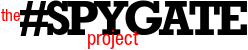 NOTE: 
This information is based on best publicly available sources. Author is not responsible for any errors or omissions within.
FBI Director
(Political appointee)
Chief of Staff
Special Assistant
Special Assistant
James Comey
Jim Rybicki
Renae McDermott
Josh Campbell
Deputy Director
Special Counsel
Special Projects
Special Counsel
NYO
WFO
Mark Giuliano
?
Carol Lee
Lisa Page
EAD Science and Tech Branch
EAD Intelligence Branch
EAD National Security Branch
EAD Criminal, Cyber, Response, Services Branch.
Associate Deputy Director
Office of General Counsel
ADIC New York Field Office
ADIC Washington Field Office
Amy Hess
Eric Velez-Villar
John Giacalone
Randy Coleman.
Andrew McCabe
Jim Baker
Diego Rodriguez
Paul Abbate
Assoc. EAD National Security Branch
Assoc. EAD Criminal, Cyber, Response, Services Branch
Deputy Associate Deputy Director
Deputy General Counsel
Trey Lackey
Andrew Castor
?
SAC CounterIntel
SAC CounterIntel
AD Operational Tech Div
AD Intel Directorate
AD CounterTerr Div
AD CounterIntel Div
AD Criminal Div
AD Cyber Div
AD CIRG
AD International Ops
EAD HR Branch
EAD IT Branch
Prncpl Dep Gen Cnsl Nat Sec Law Brch
Louis Bladel
Charles Kable
Stephen Richardson
Rafael Garcia
Mike Steinbach
Bill Priestap
Joseph Campbell
James Trainor
Gregg Cox
Carlos Cases
Valerie Parlave
Brian Truchon (Act)
Trisha Anderson
SAC Intelligence
DAD
Office of Partner Engagement
DAD
DAD
AD WMD
Directorate
DAD
DAD
DAD
AD Security Div
AD Apps, Data
SAC Intelligence
Nat Sec Law Brch Attorneys
Joshua Skule
Greg Ehrie
Brian Brooks
Kerry Sleeper
Bryan Paarman
Gordon Johnson
John Perren
Eric Sporre
Matt Gorham
Brian McAuley
Cliff Holly
J Kevin Reid
Kevin Clinesmith
Sally Moyer
DAD
DAD
DAD
DAD
Director, Terrorist Screening Ctr (TSC)
DAD
AD Training Div
AD Infrastructure
SAC CounterTerror
SAC CounterTerror
DAD
Office of Congressnl Affairs
Carlos Fernandez
James Burrell
Stephen Rees
?
Dina Corsi
Chris Piehota
Robert Johnson
Owen Harris
Brian Truchon
?
Carl Ghattas
Stephen Kelly
DAD
DAD
DAD
Section Chief, SIOC
Section Chief
DAD IT Brch
SAC Cyber
SAC Cyber
DAD
?
Jay Tabb
Robert Jones
Martin Culbreth
?
Donald Freese
Aristedes Mahairras
Timothy Slater
?
Office of Public Affairs
Section Chief
Mike Kortan
Section Chief, CTD# ITOS II
Section Chief, CTD# ITOS I
Section Chief, CD#
Section Chief, CD3
Counterproliferation
Section Chief, CyD3
Section Chief, CyD# NSA, CYBERCOM
Legat Rome
Christine Halvorsen
Steven Hersem
Diane Upchurch
?
Stephen Laycock
Ronald Yearwood
Philip Celestini
Michael Gaeta
Section Chief, CTD# TFOS
Section Chief, CTD# FTTTF
Section Chief, CD#
Section Chief, CD4
Counterespionage
Sect Chief, Counter prolif Ctr (CPC)
Section Chief, CyD# Outreach
Section Chief, CyD# CounterIntel
FBI HQ
Legat London
Gerald Roberts
Christopher Freeze
Aaron Rouse
Peter Strzok
John Riggi
?
Brian Boetig
ADIC Los Angeles Field Office
SAC Albany
SAC Baltimore
SAC Little Rock
SAC San Francisco
SAC Louisville
SAC Pittsburg
SAC Seattle
SAC Jackson
SAC Boston
SAC Detroit
SAC Chicago
SAC Birmingham
SAC New Orleans
SAC San Juan
David Bowdich
Andrew Vale
Kevin Perkins
David Resch
David Johnson
Howard Marshall
Scott S. Smith
Frank Montoya
Donald Alway
Harold Shaw
David Gelios
Michael Anderson
Roger Stanton
Jeffrey Sallet
Douglas Leff
SAC CounterTerror
SAC Norfolk
SAC Indianapolis
SAC Newark
SAC Anchorage
SAC Kansas City
SAC Cincinnati
SAC Jacksonville
SAC Portland
SAC Albequerque
SAC Phoenix
SAC Las Vegas
SAC Milwaukee
SAC Memphis
SAC Denver
Stephen Woolery
John S. Adams
Jay Abbott
Richard Frankel
Deirdre Fike
Eric Jackson
Angela Byers
Michelle Klimt
Gregory Bretzing
Terry Wade
Douglas Price
Laura Bucheit
Robert Shields
Todd McCall
?
SAC Cyber
SAC Dallas
SAC Salt Lake
SAC Oklahoma City
SAC Philadelphia
SAC Buffalo
SAC Omaha
SAC Konxville
SAC El Paso
SAC Tampa
SAC Columbia
SAC Atlanta
SAC Sacramento
?
Thomas M. Class
Eric Barnhart
Scott Cruse
William Sweeney
Adam Cohen
Randall Thysse
Edward Reinhold
Douglas Lindquist
Paul Wysopal
?
?
?
FIELD OFFICES
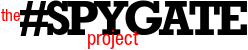 NOTE: 
This information is based on best publicly available sources. Author is not responsible for any errors or omissions within.
FBI Director
(Political appointee)
Chief of Staff
Special Assistant
Special Assistant
James Comey
Jim Rybicki
Renae McDermott
Josh Campbell
Deputy Director
Special Counsel
Special Projects
Special Counsel
NYO
WFO
Andrew McCabe
?
Carol Lee
Lisa Page
EAD Science and Tech Branch
EAD Intelligence Branch
EAD National Security Branch
EAD Criminal, Cyber, Response, Services Branch.
Associate Deputy Director
Office of General Counsel
ADIC New York Field Office
ADIC Washington Field Office
Amy Hess
Eric Velez-Villar
John Giacalone
Randy Coleman.
Jim Baker
Diego Rodriguez
Paul Abbate
Assoc. EAD National Security Branch
Assoc. EAD Criminal, Cyber, Response, Services Branch
Deputy Associate Deputy Director
Deputy General Counsel
Trey Lackey
Andrew Castor
Greg Brower
?
SAC CounterIntel
SAC CounterIntel
AD Operational Tech Div
AD Intel Directorate
AD CounterTerr Div
AD CounterIntel Div
AD Criminal Div
AD Cyber Div
AD CIRG
AD International Ops
EAD HR Branch
EAD IT Branch
Prncpl Dep Gen Cnsl Nat Sec Law Brch
Louis Bladel
Charles Kable
Stephen Richardson
Joshua Skule
Mike Steinbach
Bill Priestap
Joseph Campbell
James Trainor
Gregg Cox
Carlos Cases
Valerie Parlave
James Turgal
Brian Truchon (Act)
Trisha Anderson
SAC Intelligence
DAD
Office of Partner Engagement
DAD
DAD
AD WMD
Directorate
DAD
DAD
DAD
AD Security Div
AD Apps, Data
SAC Intelligence
Nat Sec Law Brch Attorneys
Greg Ehrie
Brian Brooks
Kerry Sleeper
Bryan Paarman
Gordon Johnson
John Perren
Eric Sporre
Matt Gorham
Brian McAuley
Laura Bucheit
J Kevin Reid
Kevin Clinesmith
Sally Moyer
DAD
DAD
DAD
DAD
Director, Terrorist Screening Ctr (TSC)
DAD
AD Training Div
AD Infrastructure
SAC CounterTerror
SAC CounterTerror
DAD
Office of Congressnl Affairs
Carlos Fernandez
James Burrell
Stephen Rees
?
Dina Corsi
Chris Piehota
Robert Johnson
David Resch
Brian Truchon
?
Carl Ghattas
Stephen Kelly
DAD
DAD
DAD
Section Chief, SIOC
Section Chief
DAD IT Brch
SAC Cyber
SAC Cyber
DAD
?
Jay Tabb
Robert Jones
Martin Culbreth
?
Donald Freese
Aristedes Mahairras
Timothy Slater
?
Office of Public Affairs
Section Chief
Mike Kortan
Section Chief, CTD# ITOS II
Section Chief, CTD# ITOS I
Section Chief, CD#
Section Chief, CD3
Counterproliferation
Section Chief, CyD3
Section Chief, CyD# NSA, CYBERCOM
Legat Rome
Christine Halvorsen
Steven Hersem
Diane Upchurch
?
Stephen Laycock
Ronald Yearwood
Philip Celestini
Michael Gaeta
Section Chief, CTD# TFOS
Section Chief, CTD# FTTTF
Section Chief, CD#
Section Chief, CD4
Counterespionage
Sect Chief, Counter prolif Ctr (CPC)
Section Chief, CyD# Outreach
Section Chief, CyD# CounterIntel
FBI HQ
Legat London
Gerald Roberts
Christopher Freeze
Aaron Rouse
Peter Strzok
John Riggi
?
Brian Boetig
ADIC Los Angeles Field Office
SAC Albany
SAC Baltimore
SAC Little Rock
SAC San Francisco
SAC Louisville
SAC Pittsburg
SAC Seattle
SAC Jackson
SAC Boston
SAC Detroit
SAC Chicago
SAC Birmingham
SAC New Orleans
SAC San Juan
David Bowdich
Andrew Vale
Kevin Perkins
David Johnson
Howard Marshall
Scott S. Smith
Frank Montoya
Donald Alway
Harold Shaw
David Gelios
Michael Anderson
Roger Stanton
Jeffrey Sallet
Douglas Leff
SAC CounterTerror
SAC Norfolk
SAC Indianapolis
SAC Newark
SAC Anchorage
SAC Kansas City
SAC Cincinnati
SAC Jacksonville
SAC Portland
SAC Albequerque
SAC Phoenix
SAC Las Vegas
SAC Milwaukee
SAC Memphis
SAC Denver
Stephen Woolery
John S. Adams
Jay Abbott
Richard Frankel
Deirdre Fike
Eric Jackson
Angela Byers
Michelle Klimt
Gregory Bretzing
Terry Wade
Douglas Price
Robert Shields
Todd McCall
?
Timothy Gallagher
SAC Cyber
SAC Dallas
SAC Salt Lake
SAC Oklahoma City
SAC Philadelphia
SAC Buffalo
SAC Omaha
SAC Konxville
SAC El Paso
SAC Tampa
SAC Columbia
SAC Atlanta
SAC Sacramento
?
Thomas M. Class
Eric Barnhart
Scott Cruse
William Sweeney
Adam Cohen
Randall Thysse
Edward Reinhold
Douglas Lindquist
Paul Wysopal
?
?
?
FIELD OFFICES
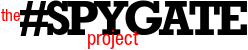 NOTE: 
This information is based on best publicly available sources. Author is not responsible for any errors or omissions within.
FBI Director
(Political appointee)
Chief of Staff
Special Assistant
Special Assistant
James Comey
Jim Rybicki
Renae McDermott
Josh Campbell
Deputy Director
Special Counsel
Special Projects
Special Counsel
NYO
WFO
Andrew McCabe
?
Carol Lee
Lisa Page
EAD Science and Tech Branch
EAD Intelligence Branch
EAD National Security Branch
EAD Criminal, Cyber, Response, Services Branch.
Associate Deputy Director
Office of General Counsel
ADIC New York Field Office
ADIC Washington Field Office
Amy Hess
Eric Velez-Villar
Mike Steinbach
Randy Coleman.
David Bowdich
Jim Baker
Diego Rodriguez
Paul Abbate
Assoc. EAD National Security Branch
Assoc. EAD Criminal, Cyber, Response, Services Branch
Deputy Associate Deputy Director
Deputy General Counsel
Trey Lackey
Andrew Castor
Greg Brower
SAC CounterIntel
SAC CounterIntel
AD Operational Tech Div
AD Intel Directorate
AD CounterTerr Div
AD CounterIntel Div
AD Criminal Div
AD Cyber Div
AD CIRG
AD International Ops
EAD HR Branch
EAD IT Branch
Prncpl Dep Gen Cnsl Nat Sec Law Brch
Louis Bladel
Charles Kable
Stephen Richardson
Joshua Skule
Bill Priestap
Joseph Campbell
James Trainor
Gregg Cox
Carlos Cases
Valerie Parlave
James Turgal
Trisha Anderson
SAC Intelligence
DAD
Office of Partner Engagement
DAD
DAD
AD WMD
Directorate
DAD
DAD
DAD
AD Security Div
AD Apps, Data
SAC Intelligence
Nat Sec Law Brch Attorneys
Greg Ehrie
Brian Brooks
Kerry Sleeper
Bryan Paarman
Gordon Johnson
John Perren
Eric Sporre
Matt Gorham
Brian McAuley
Laura Bucheit
J Kevin Reid
Kevin Clinesmith
Sally Moyer
DAD
DAD
DAD
DAD
Director, Terrorist Screening Ctr (TSC)
DAD
AD Training Div
AD Infrastructure
SAC CounterTerror
SAC CounterTerror
DAD
Office of Congressnl Affairs
Carlos Fernandez
James Burrell
Stephen Rees
?
Dina Corsi
Chris Piehota
Robert Johnson
David Resch
Brian Truchon
?
Carl Ghattas
Stephen Kelly
DAD
DAD
DAD
Section Chief, SIOC
Section Chief
DAD IT Brch
SAC Cyber
SAC Cyber
DAD
?
Jay Tabb
Robert Jones
Martin Culbreth
?
Donald Freese
Aristedes Mahairras
Timothy Slater
Eric Rommal
?
Office of Public Affairs
Section Chief
Mike Kortan
Section Chief, CTD# ITOS II
Section Chief, CTD# ITOS I
Section Chief, CD#
Section Chief, CD3
Counterproliferation
Section Chief, CyD3
Section Chief, CyD# NSA, CYBERCOM
Legat Rome
Christine Halvorsen
Steven Hersem
Diane Upchurch
?
Stephen Laycock
Ronald Yearwood
Philip Celestini
Michael Gaeta
Section Chief, CTD# TFOS
Section Chief, CTD# FTTTF
Section Chief, CD#
Section Chief, CD4
Counterespionage
Sect Chief, Counter prolif Ctr (CPC)
Section Chief, CyD# Outreach
Section Chief, CyD# CounterIntel
FBI HQ
Legat London
Gerald Roberts
Christopher Freeze
Aaron Rouse
Peter Strzok
John Riggi
?
Brian Boetig
ADIC Los Angeles Field Office
SAC Albany
SAC Baltimore
SAC Little Rock
SAC San Francisco
SAC Louisville
SAC Pittsburg
SAC Seattle
SAC Jackson
SAC Boston
SAC Detroit
SAC Chicago
SAC Birmingham
SAC New Orleans
SAC San Juan
Deirdre Fike
Andrew Vale
Kevin Perkins
David Johnson
Howard Marshall
Scott S. Smith
Frank Montoya
Donald Alway
Harold Shaw
David Gelios
Michael Anderson
Roger Stanton
Jeffrey Sallet
Douglas Leff
SAC CounterTerror
SAC Norfolk
SAC Indianapolis
SAC Newark
SAC Anchorage
SAC Kansas City
SAC Cincinnati
SAC Jacksonville
SAC Portland
SAC Albequerque
SAC Phoenix
SAC Las Vegas
SAC Milwaukee
SAC Memphis
SAC Denver
Stephen Woolery
John S. Adams
Jay Abbott
Timothy Gallagher
Eric Jackson
Angela Byers
Michelle Klimt
Gregory Bretzing
Terry Wade
Douglas Price
Robert Shields
Todd McCall
?
Michael DeLeon
SAC Cyber
SAC Dallas
SAC Salt Lake
SAC Oklahoma City
SAC Philadelphia
SAC Buffalo
SAC Omaha
SAC Konxville
SAC El Paso
SAC Tampa
SAC Columbia
SAC Atlanta
SAC Sacramento
?
Thomas M. Class
Eric Barnhart
Scott Cruse
William Sweeney
Adam Cohen
Randall Thysse
Edward Reinhold
Douglas Lindquist
Paul Wysopal
?
?
?
FIELD OFFICES
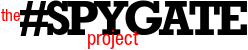 NOTE: 
This information is based on best publicly available sources. Author is not responsible for any errors or omissions within.
FBI Director
(Political appointee)
Chief of Staff
Special Assistant
Special Assistant
James Comey
Jim Rybicki
Renae McDermott
Josh Campbell
Deputy Director
Special Counsel
Special Projects
Special Counsel
NYO
WFO
Andrew McCabe
?
Carol Lee
Lisa Page
EAD Science and Tech Branch
EAD Intelligence Branch
EAD National Security Branch
EAD Criminal, Cyber, Response, Services Branch.
Associate Deputy Director
Office of General Counsel
ADIC New York Field Office
ADIC Washington Field Office
Amy Hess
Eric Velez-Villar
Mike Steinbach
Randy Coleman.
David Bowdich
Jim Baker
Diego Rodriguez
Paul Abbate
Assoc. EAD National Security Branch
Assoc. EAD Criminal, Cyber, Response, Services Branch
Deputy Associate Deputy Director
Deputy General Counsel
Trey Lackey
Andrew Castor
Greg Brower
SAC CounterIntel
SAC CounterIntel
AD Operational Tech Div
AD Intel Directorate
AD CounterTerr Div
AD CounterIntel Div
AD Criminal Div
AD Cyber Div
AD CIRG
AD International Ops
EAD HR Branch
EAD IT Branch
Prncpl Dep Gen Cnsl Nat Sec Law Brch
Louis Bladel
Charles Kable
Stephen Richardson
Joshua Skule
Bill Priestap
Joseph Campbell
James Trainor
Gregg Cox
Carlos Cases
Valerie Parlave
James Turgal
Trisha Anderson
SAC Intelligence
DAD
Office of Partner Engagement
DAD
DAD
AD WMD
Directorate
DAD
DAD
DAD
AD Security Div
AD Apps, Data
SAC Intelligence
Nat Sec Law Brch Attorneys
Gerald Roberts
Greg Ehrie
Brian Brooks
Kerry Sleeper
Bryan Paarman
Gordon Johnson
John Perren
Eric Sporre
Matt Gorham
Brian McAuley
Laura Bucheit
J Kevin Reid
?
Kevin Clinesmith
Sally Moyer
DAD
DAD
DAD
DAD
Director, Terrorist Screening Ctr (TSC)
DAD
AD Training Div
AD Infrastructure
SAC CounterTerror
SAC CounterTerror
DAD
Office of Congressnl Affairs
Carlos Fernandez
James Burrell
Stephen Rees
?
Dina Corsi
Chris Piehota
Robert Johnson
David Resch
Brian Truchon
?
Carl Ghattas
Stephen Kelly
DAD
DAD
DAD
Section Chief, SIOC
Section Chief
DAD IT Brch
SAC Cyber
SAC Cyber
DAD
Eric Rommal
Jay Tabb
Robert Jones
Martin Culbreth
?
Jeffrey Walker
Donald Freese
Aristedes Mahairras
Timothy Slater
?
Office of Public Affairs
Section Chief
Mike Kortan
Section Chief, CTD# ITOS II
Section Chief, CTD# ITOS I
Section Chief, CD#
Section Chief, CD3
Counterproliferation
Section Chief, CyD3
Section Chief, CyD# NSA, CYBERCOM
Legat Rome
Christine Halvorsen
Steven Hersem
Diane Upchurch
?
Stephen Laycock
Ronald Yearwood
Philip Celestini
?
Michael Gaeta
Section Chief, CTD# TFOS
Section Chief, CTD# FTTTF
Section Chief, CD#
Section Chief, CD4
Counterespionage
Sect Chief, Counter prolif Ctr (CPC)
Section Chief, CyD# Outreach
Section Chief, CyD# CounterIntel
FBI HQ
Legat London
Charles McGonigal
Christopher Freeze
Aaron Rouse
Peter Strzok
Jennifer Boone
John Riggi
?
Brian Boetig
ADIC Los Angeles Field Office
SAC Albany
SAC Baltimore
SAC Little Rock
SAC San Francisco
SAC Louisville
SAC Pittsburg
SAC Seattle
SAC Jackson
SAC Boston
SAC Detroit
SAC Chicago
SAC Birmingham
SAC New Orleans
SAC San Juan
Deirdre Fike
Andrew Vale
Kevin Perkins
David Johnson
Howard Marshall
Scott S. Smith
Frank Montoya
Donald Alway
Harold Shaw
David Gelios
Michael Anderson
Roger Stanton
Jeffrey Sallet
Douglas Leff
John Bennett
SAC CounterTerror
SAC Norfolk
SAC Indianapolis
SAC Newark
SAC Anchorage
SAC Kansas City
SAC Cincinnati
SAC Jacksonville
SAC Portland
SAC Albequerque
SAC Phoenix
SAC Las Vegas
SAC Milwaukee
SAC Memphis
SAC Denver
Stephen Woolery
John S. Adams
Jay Abbott
Timothy Gallagher
Eric Jackson
Angela Byers
Michelle Klimt
Gregory Bretzing
Terry Wade
Michael DeLeon
Robert Shields
Todd McCall
?
Marlin Ritzman
SAC Cyber
SAC Dallas
SAC Salt Lake
SAC Oklahoma City
SAC Philadelphia
SAC Buffalo
SAC Omaha
SAC Konxville
SAC El Paso
SAC Tampa
SAC Columbia
SAC Atlanta
SAC Sacramento
?
Thomas M. Class
Eric Barnhart
Scott Cruse
William Sweeney
Adam Cohen
Randall Thysse
Edward Reinhold
Douglas Lindquist
Paul Wysopal
?
?
?
FIELD OFFICES
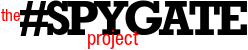 NOTE: 
This information is based on best publicly available sources. Author is not responsible for any errors or omissions within.
FBI Director
(Political appointee)
Chief of Staff
Special Assistant
Special Assistant
James Comey
Jim Rybicki
Renae McDermott
Josh Campbell
Deputy Director
Special Counsel
Special Projects
Special Counsel
NYO
WFO
Andrew McCabe
?
Carol Lee
Lisa Page
EAD Science and Tech Branch
EAD Intelligence Branch
EAD National Security Branch
EAD Criminal, Cyber, Response, Services Branch.
Associate Deputy Director
Office of General Counsel
ADIC New York Field Office
ADIC Washington Field Office
Amy Hess
Eric Velez-Villar
Mike Steinbach
Randy Coleman.
David Bowdich
Jim Baker
Diego Rodriguez
Paul Abbate
Assoc. EAD National Security Branch
Assoc. EAD Criminal, Cyber, Response, Services Branch
Deputy Associate Deputy Director
Deputy General Counsel
Trey Lackey
David Johnson
Andrew Castor
Greg Brower
SAC CounterIntel
SAC CounterIntel
AD Operational Tech Div
AD Intel Directorate
AD CounterTerr Div
AD CounterIntel Div
AD Criminal Div
AD Cyber Div
AD CIRG
AD International Ops
EAD HR Branch
EAD IT Branch
Prncpl Dep Gen Cnsl Nat Sec Law Brch
Louis Bladel
Charles Kable
Joshua Skule
Carl Ghattas
Bill Priestap
Stephen Richardson
James Trainor
Gregg Cox
Carlos Cases
Valerie Parlave
James Turgal
Trisha Anderson
SAC Intelligence
DAD
Office of Partner Engagement
DAD
DAD
AD WMD
Directorate
DAD
DAD
DAD
AD Security Div
AD Apps, Data
SAC Intelligence
Nat Sec Law Brch Attorneys
Gerald Roberts
Greg Ehrie
Brian Brooks
Kerry Sleeper
Bryan Paarman
Gordon Johnson
John Perren
Eric Sporre
?
Laura Bucheit
J Kevin Reid
Kevin Clinesmith
Sally Moyer
DAD
DAD
DAD
DAD
Director, Terrorist Screening Ctr (TSC)
DAD
AD Training Div
AD Infrastructure
SAC CounterTerror
SAC CounterTerror
DAD
Office of Congressnl Affairs
Carlos Fernandez
James Burrell
Stephen Rees
?
Dina Corsi
Chris Piehota
Robert Johnson
David Resch
Brian Truchon
?
Matt Gorham
Stephen Kelly
DAD
DAD
DAD
Section Chief, SIOC
Section Chief
DAD IT Brch
SAC Cyber
SAC Cyber
DAD
Eric Rommal
Jay Tabb
Robert Jones
Martin Culbreth
Jeffrey Walker
Donald Freese
Aristedes Mahairras
Timothy Slater
?
Office of Public Affairs
Section Chief
Mike Kortan
Section Chief, CTD# ITOS II
Section Chief, CTD# ITOS I
Section Chief, CD#
Section Chief, CD3
Counterproliferation
Section Chief, CyD3
Section Chief, CyD# NSA, CYBERCOM
Legat Rome
Christine Halvorsen
Steven Hersem
?
?
Stephen Laycock
Ronald Yearwood
Philip Celestini
Michael Gaeta
Section Chief, CTD# TFOS
Section Chief, CTD# FTTTF
Section Chief, CD#
Section Chief, CD4
Counterespionage
Sect Chief, Counter prolif Ctr (CPC)
Section Chief, CyD# Outreach
Section Chief, CyD# CounterIntel
FBI HQ
Legat London
Christopher Freeze
Aaron Rouse
Peter Strzok
Jennifer Boone
John Riggi
Charles McGonigal
Brian Boetig
ADIC Los Angeles Field Office
SAC Albany
SAC Baltimore
SAC Little Rock
SAC San Francisco
SAC Louisville
SAC Pittsburg
SAC Seattle
SAC Jackson
SAC Boston
SAC Detroit
SAC Chicago
SAC Birmingham
SAC New Orleans
SAC San Juan
Deirdre Fike
Andrew Vale
Kevin Perkins
Diane Upchurch
John Bennett
Howard Marshall
Scott S. Smith
Frank Montoya
Donald Alway
Harold Shaw
David Gelios
Michael Anderson
Roger Stanton
Jeffrey Sallet
Douglas Leff
SAC CounterTerror
SAC Norfolk
SAC Indianapolis
SAC Newark
SAC Anchorage
SAC Kansas City
SAC Cincinnati
SAC Jacksonville
SAC Portland
SAC Albequerque
SAC Phoenix
SAC Las Vegas
SAC Milwaukee
SAC Memphis
SAC Denver
Stephen Woolery
John S. Adams
Jay Abbott
Timothy Gallagher
Marlin Ritzman
Eric Jackson
Angela Byers
Michelle Klimt
Gregory Bretzing
Terry Wade
Michael DeLeon
Robert Shields
Todd McCall
?
SAC Cyber
SAC Dallas
SAC Salt Lake
SAC Oklahoma City
SAC Philadelphia
SAC Buffalo
SAC Omaha
SAC Konxville
SAC El Paso
SAC Tampa
SAC Columbia
SAC Atlanta
SAC Sacramento
?
Thomas M. Class
Eric Barnhart
Scott Cruse
William Sweeney
Adam Cohen
Randall Thysse
Edward Reinhold
Douglas Lindquist
Paul Wysopal
?
?
?
FIELD OFFICES
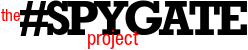 NOTE: 
This information is based on best publicly available sources. Author is not responsible for any errors or omissions within.
FBI Director
(Political appointee)
Chief of Staff
Special Assistant
Special Assistant
James Comey
Jim Rybicki
Renae McDermott
Josh Campbell
Deputy Director
Special Counsel
Special Projects
Special Counsel
NYO
WFO
Andrew McCabe
?
Carol Lee
Lisa Page
EAD Science and Tech Branch
EAD Intelligence Branch
EAD National Security Branch
EAD Criminal, Cyber, Response, Services Branch.
Associate Deputy Director
Office of General Counsel
ADIC New York Field Office
ADIC Washington Field Office
Amy Hess
Eric Velez-Villar
Mike Steinbach
Randy Coleman.
David Bowdich
Jim Baker
Diego Rodriguez
Paul Abbate
Assoc. EAD National Security Branch
Assoc. EAD Criminal, Cyber, Response, Services Branch
Deputy Associate Deputy Director
Deputy General Counsel
Trey Lackey
David Johnson
Andrew Castor
Greg Brower
SAC CounterIntel
SAC CounterIntel
AD Operational Tech Div
AD Intel Directorate
AD CounterTerr Div
AD CounterIntel Div
AD Criminal Div
AD Cyber Div
AD CIRG
AD International Ops
EAD HR Branch
EAD IT Branch
Prncpl Dep Gen Cnsl Nat Sec Law Brch
Louis Bladel
Charles Kable
Joshua Skule
Carl Ghattas
Bill Priestap
Stephen Richardson
James Trainor
Gregg Cox
Carlos Cases
Valerie Parlave
James Turgal
Trisha Anderson
SAC Intelligence
DAD
Office of Partner Engagement
DAD
DAD
AD WMD
Directorate
DAD
DAD
DAD
AD Security Div
AD Apps, Data
SAC Intelligence
Nat Sec Law Brch Attorneys
Gerald Roberts
Greg Ehrie
Brian Brooks
Kerry Sleeper
Bryan Paarman
Gordon Johnson
John Perren
Eric Sporre
?
Laura Bucheit
J Kevin Reid
Tracey North
Kevin Clinesmith
Sally Moyer
DAD
DAD
DAD
DAD
Director, Terrorist Screening Ctr (TSC)
DAD
AD Training Div
AD Infrastructure
SAC CounterTerror
SAC CounterTerror
DAD
Office of Congressnl Affairs
Carlos Fernandez
James Burrell
Stephen Rees
?
Dina Corsi
Chris Piehota
Robert Johnson
David Resch
Brian Truchon
?
Matt Gorham
Stephen Kelly
DAD
DAD
DAD
Section Chief, SIOC
Section Chief
DAD IT Brch
SAC Cyber
SAC Cyber
DAD
Eric Rommal
Jay Tabb
Robert Jones
Martin Culbreth
Jeffrey Walker
Donald Freese
Aristedes Mahairras
Timothy Slater
?
Office of Public Affairs
Section Chief
Mike Kortan
Section Chief, CTD# ITOS II
Section Chief, CTD# ITOS I
Section Chief, CD#
Section Chief, CD3
Counterproliferation
Section Chief, CyD3
Section Chief, CyD# NSA, CYBERCOM
Legat Rome
Christine Halvorsen
Grant Mendenhall
Steven Hersem
?
?
Stephen Laycock
Ronald Yearwood
Philip Celestini
Michael Gaeta
Section Chief, CTD# TFOS
Section Chief, CTD# FTTTF
Section Chief, CD#
Section Chief, CD4
Counterespionage
Sect Chief, Counter prolif Ctr (CPC)
Section Chief, CyD# Outreach
Section Chief, CyD# CounterIntel
FBI HQ
Legat London
?
Christopher Freeze
Aaron Rouse
Peter Strzok
Jennifer Boone
John Riggi
Charles McGonigal
Jeff Cannon
Brian Boetig
ADIC Los Angeles Field Office
SAC Albany
SAC Baltimore
SAC Little Rock
SAC San Francisco
SAC Louisville
SAC Pittsburg
SAC Seattle
SAC Jackson
SAC Boston
SAC Detroit
SAC Chicago
SAC Birmingham
SAC New Orleans
SAC San Juan
Deirdre Fike
Andrew Vale
Kevin Perkins
Diane Upchurch
John Bennett
Howard Marshall
Scott S. Smith
Frank Montoya
Donald Alway
Harold Shaw
David Gelios
Michael Anderson
Roger Stanton
Jeffrey Sallet
Douglas Leff
SAC CounterTerror
SAC Norfolk
SAC Indianapolis
SAC Newark
SAC Anchorage
SAC Kansas City
SAC Cincinnati
SAC Jacksonville
SAC Portland
SAC Albequerque
SAC Phoenix
SAC Las Vegas
SAC Milwaukee
SAC Memphis
SAC Denver
Stephen Woolery
John S. Adams
Jay Abbott
Timothy Gallagher
Marlin Ritzman
Eric Jackson
Angela Byers
Michelle Klimt
Gregory Bretzing
Terry Wade
Michael DeLeon
Robert Shields
Todd MCCall
?
?
SAC Cyber
SAC Dallas
SAC Salt Lake
SAC Oklahoma City
SAC Philadelphia
SAC Buffalo
SAC Omaha
SAC Konxville
SAC El Paso
SAC Tampa
SAC Columbia
SAC Atlanta
SAC Sacramento
?
Thomas M. Class
Eric Barnhart
Scott Cruse
William Sweeney
Adam Cohen
Randall Thysse
Edward Reinhold
Douglas Lindquist
Paul Wysopal
?
?
?
FIELD OFFICES
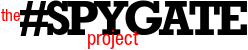 NOTE: 
This information is based on best publicly available sources. Author is not responsible for any errors or omissions within.
FBI Director
(Political appointee)
Chief of Staff
Special Assistant
Special Assistant
James Comey
Jim Rybicki
Renae McDermott
Josh Campbell
Deputy Director
Special Counsel
Special Projects
Special Counsel
NYO
WFO
Andrew McCabe
?
Carol Lee
Lisa Page
EAD Science and Tech Branch
EAD Intelligence Branch
EAD National Security Branch
EAD Criminal, Cyber, Response, Services Branch.
Associate Deputy Director
Office of General Counsel
ADIC New York Field Office
ADIC Washington Field Office
Amy Hess
Eric Velez-Villar
Mike Steinbach
Randy Coleman.
David Bowdich
Jim Baker
Diego Rodriguez
Paul Abbate
Assoc. EAD National Security Branch
Assoc. EAD Criminal, Cyber, Response, Services Branch
Deputy Associate Deputy Director
Deputy General Counsel
Trey Lackey
David Johnson
Andrew Castor
Greg Brower
SAC CounterIntel
SAC CounterIntel
AD Operational Tech Div
AD Intel Directorate
AD CounterTerr Div
AD CounterIntel Div
AD Criminal Div
AD Cyber Div
AD CIRG
AD International Ops
EAD HR Branch
EAD IT Branch
Prncpl Dep Gen Cnsl Nat Sec Law Brch
Louis Bladel
Charles Kable
Todd McCall
Joshua Skule
Carl Ghattas
Bill Priestap
Stephen Richardson
James Trainor
Gregg Cox
Carlos Cases
Valerie Parlave
James Turgal
Trisha Anderson
SAC Intelligence
DAD
Office of Partner Engagement
DAD
DAD
AD WMD
Directorate
DAD
DAD
DAD
AD Security Div
AD Apps, Data
SAC Intelligence
Nat Sec Law Brch Attorneys
Gerald Roberts
Greg Ehrie
Brian Brooks
Kerry Sleeper
Bryan Paarman
Gordon Johnson
John Perren
Eric Sporre
?
Laura Bucheit
Tracey North
Kevin Clinesmith
Sally Moyer
DAD
DAD
DAD
DAD
Director, Terrorist Screening Ctr (TSC)
DAD
AD Training Div
AD Infrastructure
SAC CounterTerror
SAC CounterTerror
DAD
Office of Congressnl Affairs
Carlos Fernandez
James Burrell
Stephen Rees
?
Dina Corsi
Chris Piehota
Robert Johnson
David Resch
Brian Truchon
?
Matt Gorham
W. L. Scott Bean
Stephen Kelly
DAD
DAD
DAD
Section Chief, SIOC
Section Chief
DAD IT Brch
SAC Cyber
SAC Cyber
DAD
Eric Rommal
Jay Tabb
Robert Jones
Martin Culbreth
Jeffrey Walker
Donald Freese
Aristedes Mahairras
Timothy Slater
?
Office of Public Affairs
Section Chief
Mike Kortan
Section Chief, CTD# ITOS II
Section Chief, CTD# ITOS I
Section Chief, CD#
Section Chief, CD3
Counterproliferation
Section Chief, CyD3
Section Chief, CyD# NSA, CYBERCOM
Legat Rome
Christine Halvorsen
Steven Hersem
Grant Mendenhall
?
Stephen Laycock
Ronald Yearwood
Philip Celestini
Michael Gaeta
Section Chief, CTD# TFOS
Section Chief, CTD# FTTTF
Section Chief, CD#
Section Chief, CD4
Counterespionage
Sect Chief, Counter prolif Ctr (CPC)
Section Chief, CyD# Outreach
Section Chief, CyD# CounterIntel
FBI HQ
Legat London
Jeff Cannon
Christopher Freeze
Aaron Rouse
Peter Strzok
Jennifer Boone
?
Charles McGonigal
Brian Boetig
ADIC Los Angeles Field Office
SAC Albany
SAC Baltimore
SAC Little Rock
SAC San Francisco
SAC Louisville
SAC Pittsburg
SAC Seattle
SAC Jackson
SAC Boston
SAC Detroit
SAC Chicago
SAC Birmingham
SAC New Orleans
SAC San Juan
Deirdre Fike
Andrew Vale
Kevin Perkins
Diane Upchurch
John Bennett
Howard Marshall
Scott S. Smith
Frank Montoya
Donald Alway
Harold Shaw
David Gelios
Michael Anderson
Roger Stanton
Jeffrey Sallet
Douglas Leff
SAC CounterTerror
SAC Norfolk
SAC Indianapolis
SAC Newark
SAC Anchorage
SAC Kansas City
SAC Cincinnati
SAC Jacksonville
SAC Portland
SAC Albequerque
SAC Phoenix
SAC Las Vegas
SAC Milwaukee
SAC Memphis
SAC Denver
Stephen Woolery
John S. Adams
Jay Abbott
Timothy Gallagher
Marlin Ritzman
Eric Jackson
Angela Byers
Michelle Klimt
Gregory Bretzing
Terry Wade
Michael DeLeon
Robert Shields
?
?
SAC Cyber
SAC Dallas
SAC Salt Lake
SAC Oklahoma City
SAC Philadelphia
SAC Buffalo
SAC Omaha
SAC Konxville
SAC El Paso
SAC Tampa
SAC Columbia
SAC Atlanta
SAC Sacramento
?
Thomas M. Class
Eric Barnhart
Scott Cruse
William Sweeney
Adam Cohen
Randall Thysse
Edward Reinhold
Douglas Lindquist
Paul Wysopal
?
?
?
FIELD OFFICES
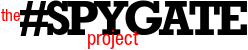 NOTE: 
This information is based on best publicly available sources. Author is not responsible for any errors or omissions within.
FBI Director
(Political appointee)
Chief of Staff
Special Assistant
Special Assistant
James Comey
Jim Rybicki
Renae McDermott
Josh Campbell
Deputy Director
Special Counsel
Special Projects
Special Counsel
NYO
WFO
Andrew McCabe
?
Carol Lee
Lisa Page
EAD Science and Tech Branch
EAD Intelligence Branch
EAD National Security Branch
EAD Criminal, Cyber, Response, Services Branch.
Associate Deputy Director
Office of General Counsel
ADIC New York Field Office
ADIC Washington Field Office
Amy Hess
Joshua Skule
Mike Steinbach
Randy Coleman.
David Bowdich
Jim Baker
Diego Rodriguez
Paul Abbate
Assoc. EAD National Security Branch
Assoc. EAD Criminal, Cyber, Response, Services Branch
Deputy Associate Deputy Director
Deputy General Counsel
Trey Lackey
David Johnson
Andrew Castor
Greg Brower
SAC CounterIntel
SAC CounterIntel
AD Operational Tech Div
AD Intel Directorate
AD CounterTerr Div
AD CounterIntel Div
AD Criminal Div
AD Cyber Div
AD CIRG
AD International Ops
EAD HR Branch
EAD IT Branch
Prncpl Dep Gen Cnsl Nat Sec Law Brch
Louis Bladel
Charles Kable
Todd McCall
Carl Ghattas
Bill Priestap
Stephen Richardson
James Trainor
Gregg Cox
Carlos Cases
Valerie Parlave
James Turgal
Trisha Anderson
SAC Intelligence
DAD
Office of Partner Engagement
DAD
DAD
AD WMD
Directorate
DAD
DAD
DAD
AD Security Div
AD Apps, Data
SAC Intelligence
Nat Sec Law Brch Attorneys
Disappearing DAD
Gerald Roberts
Greg Ehrie
Brian Brooks
Kerry Sleeper
Gordon Johnson
Robert Jones
Eric Sporre
?
Bryan Paarman
Laura Bucheit
Tracey North
Kevin Clinesmith
Sally Moyer
DAD
DAD
DAD
DAD
Director, Terrorist Screening Ctr (TSC)
DAD
AD Training Div
AD Infrastructure
SAC CounterTerror
SAC CounterTerror
DAD
Office of Congressnl Affairs
Carlos Fernandez
James Burrell
Stephen Rees
?
Dina Corsi
Chris Piehota
Robert Johnson
David Resch
W. L. Scott Bean
?
Matt Gorham
Stephen Kelly
DAD
DAD
DAD
Section Chief, SIOC
Section Chief
DAD IT Brch
SAC Cyber
SAC Cyber
DAD
Eric Rommal
Jay Tabb
Martin Culbreth
Jeffrey Walker
Donald Freese
Aristedes Mahairras
Timothy Slater
?
Office of Public Affairs
Section Chief
Mike Kortan
Section Chief, CTD# ITOS II
Section Chief, CTD# ITOS I
Section Chief, CD#
Section Chief, CD3
Counterproliferation
Section Chief, CyD3
Section Chief, CyD# NSA, CYBERCOM
Legat Rome
Christine Halvorsen
?
Jill Sanborn
Steven Hersem
Grant Mendenhall
?
Stephen Laycock
Ronald Yearwood
Philip Celestini
Michael Gaeta
Section Chief, CTD# TFOS
Section Chief, CTD# FTTTF
Section Chief, CD#
Section Chief, CD4
Counterespionage
Sect Chief, Counter prolif Ctr (CPC)
Section Chief, CyD# Outreach
Section Chief, CyD# CounterIntel
FBI HQ
Legat London
Jeff Cannon
Christopher Freeze
?
Aaron Rouse
Peter Strzok
Jennifer Boone
?
Charles McGonigal
Brian Boetig
ADIC Los Angeles Field Office
SAC Albany
SAC Baltimore
SAC Little Rock
SAC San Francisco
SAC Louisville
SAC Pittsburg
SAC Seattle
SAC Jackson
SAC Boston
SAC Detroit
SAC Chicago
SAC Birmingham
SAC New Orleans
SAC San Juan
Deirdre Fike
Andrew Vale
Kevin Perkins
Diane Upchurch
John Bennett
Howard Marshall
Scott S. Smith
Frank Montoya
Donald Alway
Harold Shaw
David Gelios
Michael Anderson
Roger Stanton
Jeffrey Sallet
Douglas Leff
SAC CounterTerror
SAC Norfolk
SAC Indianapolis
SAC Newark
SAC Anchorage
SAC Kansas City
SAC Cincinnati
SAC Jacksonville
SAC Portland
SAC Albequerque
SAC Phoenix
SAC Las Vegas
SAC Milwaukee
SAC Memphis
SAC Denver
Calvin Shivers
Stephen Woolery
John S. Adams
Jay Abbott
Timothy Gallagher
Marlin Ritzman
Eric Jackson
Angela Byers
Michelle Klimt
Gregory Bretzing
Terry Wade
Michael DeLeon
Robert Shields
Michael Gavin
?
?
Charles Spencer
SAC Cyber
SAC Dallas
SAC Salt Lake
SAC Oklahoma City
SAC Philadelphia
SAC Buffalo
SAC Omaha
SAC Konxville
SAC El Paso
SAC Tampa
SAC Columbia
SAC Atlanta
SAC Sacramento
Trent Teyema
?
Thomas M. Class
Eric Barnhart
Scott Cruse
William Sweeney
Adam Cohen
Randall Thysse
Edward Reinhold
Douglas Lindquist
Paul Wysopal
?
?
?
Kathryn Peterson
Michael Harpster
FIELD OFFICES
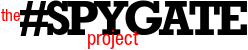 NOTE: 
This information is based on best publicly available sources. Author is not responsible for any errors or omissions within.
FBI Director
(Political appointee)
Chief of Staff
Special Assistant
Special Assistant
James Comey
Jim Rybicki
Renae McDermott
Josh Campbell
Deputy Director
Special Counsel
Special Projects
Special Counsel
NYO
WFO
Andrew McCabe
?
Carol Lee
Lisa Page
EAD Science and Tech Branch
EAD Intelligence Branch
EAD National Security Branch
EAD Criminal, Cyber, Response, Services Branch.
Associate Deputy Director
Office of General Counsel
ADIC New York Field Office
ADIC Washington Field Office
Amy Hess
Joshua Skule
Mike Steinbach
Randy Coleman.
David Bowdich
Jim Baker
William Sweeney
Paul Abbate
Assoc. EAD National Security Branch
Assoc. EAD Criminal, Cyber, Response, Services Branch
Deputy Associate Deputy Director
Deputy General Counsel
Trey Lackey
David Johnson
Andrew Castor
Greg Brower
SAC CounterIntel
SAC CounterIntel
AD Operational Tech Div
AD Intel Directorate
AD CounterTerr Div
AD CounterIntel Div
AD Criminal Div
AD Cyber Div
AD CIRG
AD International Ops
EAD HR Branch
EAD IT Branch
Prncpl Dep Gen Cnsl Nat Sec Law Brch
Louis Bladel
Charles Kable
Todd McCall
John S. Adams
Carl Ghattas
Bill Priestap
Stephen Richardson
James Trainor
Gregg Cox
Carlos Cases
Valerie Parlave
James Turgal
Trisha Anderson
SAC Intelligence
DAD
Office of Partner Engagement
DAD
DAD
AD WMD
Directorate
DAD
DAD
DAD
AD Security Div
AD Apps, Data
SAC Intelligence
Nat Sec Law Brch Attorneys
Gerald Roberts
Greg Ehrie
Brian Brooks
Kerry Sleeper
Christine Halvorsen
Disappearing DAD
Robert Jones
Eric Sporre
?
Bryan Paarman
Laura Bucheit
Tracey North
Kevin Clinesmith
Sally Moyer
DAD
DAD
DAD
DAD
Director, Terrorist Screening Ctr (TSC)
DAD
AD Training Div
AD Infrastructure
SAC CounterTerror
SAC CounterTerror
DAD
Office of Congressnl Affairs
Carlos Fernandez
James Burrell
Stephen Rees
?
Dina Corsi
Chris Piehota
Robert Johnson
David Resch
W. L. Scott Bean
?
Matt Gorham
Stephen Kelly
DAD
DAD
DAD
Section Chief, SIOC
Section Chief
DAD IT Brch
SAC Cyber
SAC Cyber
DAD
Eric Rommal
Steven Hersem
Peter Strzok
Martin Culbreth
Jeffrey Walker
Donald Freese
Aristedes Mahairras
Timothy Slater
?
Office of Public Affairs
Section Chief
Mike Kortan
Section Chief, CTD# ITOS II
Section Chief, CTD# ITOS I
Section Chief, CD#
Section Chief, CD3
Counterproliferation
Section Chief, CyD3
Section Chief, CyD# NSA, CYBERCOM
Legat Rome
?
Jill Sanborn
Grant Mendenhall
?
Stephen Laycock
Ronald Yearwood
Philip Celestini
Michael Gaeta
Section Chief, CTD# TFOS
Section Chief, CTD# FTTTF
Section Chief, CD#
Section Chief, CD4
Counterespionage
Sect Chief, Counter prolif Ctr (CPC)
Section Chief, CyD# Outreach
Section Chief, CyD# CounterIntel
FBI HQ
Legat London
Jeff Cannon
Christopher Freeze
?
?
Jennifer Boone
?
Charles McGonigal
Brian Boetig
ADIC Los Angeles Field Office
SAC Albany
SAC Baltimore
SAC Little Rock
SAC San Francisco
SAC Louisville
SAC Pittsburg
SAC Seattle
SAC Jackson
SAC Boston
SAC Detroit
SAC Chicago
SAC Birmingham
SAC New Orleans
SAC San Juan
Deirdre Fike
Andrew Vale
Kevin Perkins
Diane Upchurch
John Bennett
Howard Marshall
Scott S. Smith
Jay Tabb
Donald Alway
Harold Shaw
David Gelios
Michael Anderson
Roger Stanton
Jeffrey Sallet
Douglas Leff
SAC CounterTerror
SAC Norfolk
SAC Indianapolis
SAC Newark
SAC Anchorage
SAC Kansas City
SAC Cincinnati
SAC Jacksonville
SAC Portland
SAC Albequerque
SAC Phoenix
SAC Las Vegas
SAC Milwaukee
SAC Memphis
SAC Denver
Stephen Woolery
Gordon Johnson
Jay Abbott
Timothy Gallagher
Marlin Ritzman
Eric Jackson
Angela Byers
Charles Spencer
Gregory Bretzing
Terry Wade
Michael DeLeon
Aaron Rouse
R. Justin Tolmeo
Robert Shields
Michael Gavin
Calvin Shivers
SAC Cyber
SAC Dallas
SAC Salt Lake
SAC Oklahoma City
SAC Philadelphia
SAC Buffalo
SAC Omaha
SAC Konxville
SAC El Paso
SAC Tampa
SAC Columbia
SAC Atlanta
SAC Sacramento
David LeValley
Alphonso Norris
Trent Teyema
Thomas M. Class
Eric Barnhart
Kathryn Hepburn
Michael Harpster
Adam Cohen
Randall Thysse
Edward Reinhold
Douglas Lindquist
Paul Wysopal
?
?
?
FIELD OFFICES
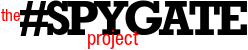 NOTE: 
This information is based on best publicly available sources. Author is not responsible for any errors or omissions within.
FBI Director
(Political appointee)
Chief of Staff
Special Assistant
Special Assistant
James Comey
Jim Rybicki
Renae McDermott
Josh Campbell
Deputy Director
Special Counsel
Special Projects
Special Counsel
NYO
WFO
Andrew McCabe
?
Carol Lee
Lisa Page
EAD Science and Tech Branch
EAD Intelligence Branch
EAD National Security Branch
EAD Criminal, Cyber, Response, Services Branch.
Associate Deputy Director
Office of General Counsel
ADIC New York Field Office
ADIC Washington Field Office
Amy Hess
Joshua Skule
Mike Steinbach
Randy Coleman.
David Bowdich
Jim Baker
William Sweeney
Paul Abbate
Assoc. EAD National Security Branch
Assoc. EAD Criminal, Cyber, Response, Services Branch
Deputy Associate Deputy Director
Deputy General Counsel
?
Trey Lackey
David Johnson
Andrew Castor
Greg Brower
SAC CounterIntel
SAC CounterIntel
AD Operational Tech Div
AD Intel Directorate
AD CounterTerr Div
AD CounterIntel Div
AD Criminal Div
AD Cyber Div
AD CIRG
AD International Ops
EAD HR Branch
EAD IT Branch
Prncpl Dep Gen Cnsl Nat Sec Law Brch
Louis Bladel
Charles Kable
Todd McCall
John S. Adams
Carl Ghattas
Bill Priestap
Stephen Richardson
James Trainor
Gregg Cox
Carlos Cases
Valerie Parlave
James Turgal
Trisha Anderson
SAC Intelligence
DAD
Office of Partner Engagement
DAD
DAD
AD WMD
Directorate
DAD
DAD
DAD
AD Security Div
AD Apps, Data
SAC Intelligence
Nat Sec Law Brch Attorneys
Gerald Roberts
Greg Ehrie
Brian Brooks
Kerry Sleeper
Christine Halvorsen
Disappearing DAD
Robert Jones
Eric Sporre
?
Bryan Paarman
Laura Bucheit
Tracey North
Kevin Clinesmith
Sally Moyer
DAD
DAD
DAD
DAD
Director, Terrorist Screening Ctr (TSC)
DAD
AD Training Div
AD Infrastructure
SAC CounterTerror
SAC CounterTerror
DAD
Office of Congressnl Affairs
Carlos Fernandez
James Burrell
Stephen Rees
?
Dina Corsi
Chris Piehota
Robert Johnson
Don Hepburn
David Resch
W. L. Scott Bean
?
Matt Gorham
?
Stephen Kelly
DAD
DAD
DAD
Section Chief, SIOC
Section Chief
DAD IT Brch
SAC Cyber
SAC Cyber
DAD
Eric Rommal
Steven Hersem
Peter Strzok
Martin Culbreth
Jeffrey Walker
Donald Freese
Aristedes Mahairras
Timothy Slater
?
Office of Public Affairs
Section Chief
Mike Kortan
Section Chief, CTD# ITOS II
Section Chief, CTD# ITOS I
Section Chief, CD#
Section Chief, CD3
Counterproliferation
Section Chief, CyD3
Section Chief, CyD# NSA, CYBERCOM
Legat Rome
?
Michael McPherson
Jill Sanborn
Grant Mendenhall
?
Stephen Laycock
Ronald Yearwood
Philip Celestini
Michael Gaeta
Section Chief, CTD# TFOS
Section Chief, CTD# FTTTF
Section Chief, CD#
Section Chief, CD4
Counterespionage
Sect Chief, Counter prolif Ctr (CPC)
Section Chief, CyD# Outreach
Section Chief, CyD# CounterIntel
FBI HQ
Legat London
?
Jeff Cannon
Christopher Freeze
?
?
Jennifer Boone
?
Charles McGonigal
Brian Boetig
ADIC Los Angeles Field Office
SAC Albany
SAC Baltimore
SAC Little Rock
SAC San Francisco
SAC Louisville
SAC Pittsburg
SAC Seattle
SAC Jackson
SAC Boston
SAC Detroit
SAC Chicago
SAC Birmingham
SAC New Orleans
SAC San Juan
Deirdre Fike
Andrew Vale
Kevin Perkins
Diane Upchurch
John Bennett
Howard Marshall
Scott S. Smith
Jay Tabb
Donald Alway
Harold Shaw
David Gelios
Michael Anderson
Roger Stanton
Jeffrey Sallet
Douglas Leff
SAC CounterTerror
SAC Norfolk
SAC Indianapolis
SAC Newark
SAC Anchorage
SAC Kansas City
SAC Cincinnati
SAC Jacksonville
SAC Portland
SAC Albequerque
SAC Phoenix
SAC Las Vegas
SAC Milwaukee
SAC Memphis
SAC Denver
Stephen Woolery
Gordon Johnson
Jay Abbott
Timothy Gallagher
Marlin Ritzman
Eric Jackson
Angela Byers
Charles Spencer
Gregory Bretzing
Terry Wade
Michael DeLeon
Aaron Rouse
R. Justin Tolmeo
Michael Gavin
Calvin Shivers
Loren Cannon
SAC Cyber
SAC Dallas
SAC Salt Lake
SAC Oklahoma City
SAC Philadelphia
SAC Buffalo
SAC Omaha
SAC Konxville
SAC El Paso
SAC Tampa
SAC Columbia
SAC Atlanta
SAC Sacramento
Trent Teyema
Thomas M. Class
Eric Barnhart
Kathryn Hepburn
Michael Harpster
Adam Cohen
Randall Thysse
Edward Reinhold
Douglas Lindquist
Paul Wysopal
Alphonso Norris
David LeValley
?
FIELD OFFICES
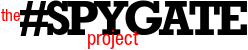 NOTE: 
This information is based on best publicly available sources. Author is not responsible for any errors or omissions within.
FBI Director
(Political appointee)
Chief of Staff
Special Assistant
Special Assistant
James Comey
Jim Rybicki
Renae McDermott
Josh Campbell
Deputy Director
Special Counsel
Special Projects
Special Counsel
NYO
WFO
Andrew McCabe
?
Carol Lee
Lisa Page
EAD Science and Tech Branch
EAD Intelligence Branch
EAD National Security Branch
EAD Criminal, Cyber, Response, Services Branch.
Associate Deputy Director
Office of General Counsel
ADIC New York Field Office
ADIC Washington Field Office
Chris Piehota
Joshua Skule
Mike Steinbach
Randy Coleman.
David Bowdich
Jim Baker
William Sweeney
Paul Abbate
Assoc. EAD National Security Branch
Assoc. EAD Criminal, Cyber, Response, Services Branch
Deputy Associate Deputy Director
Deputy General Counsel
?
David Johnson
Andrew Castor
Greg Brower
SAC CounterIntel
SAC CounterIntel
AD Operational Tech Div
AD Intel Directorate
AD CounterTerr Div
AD CounterIntel Div
AD Criminal Div
AD Cyber Div
AD CIRG
AD International Ops
EAD HR Branch
EAD IT Branch
Prncpl Dep Gen Cnsl Nat Sec Law Brch
Charles Kable
Todd McCall
John S. Adams
Carl Ghattas
Bill Priestap
Stephen Richardson
Scott S. Smith
Gregg Cox
Carlos Cases
Valerie Parlave
James Turgal
Trisha Anderson
SAC Intelligence
DAD
Office of Partner Engagement
DAD
DAD
AD WMD
Directorate
DAD
DAD
DAD
AD Security Div
AD Apps, Data
SAC Intelligence
Nat Sec Law Brch Attorneys
Gerald Roberts
Greg Ehrie
Brian Brooks
Kerry Sleeper
Christine Halvorsen
Jennifer Boone
Robert Jones
Eric Sporre
?
Bryan Paarman
Laura Bucheit
Tracey North
Kevin Clinesmith
Sally Moyer
DAD
DAD
DAD
DAD
Director, Terrorist Screening Ctr (TSC)
DAD
AD Training Div
AD Infrastructure
SAC CounterTerror
SAC CounterTerror
DAD
Office of Congressnl Affairs
Carlos Fernandez
James Burrell
?
Grant Mendenhall
Dina Corsi
Don Hepburn
David Resch
W. L. Scott Bean
Howard Marshall
Matt Gorham
Stephen Kelly
DAD
DAD
DAD
Section Chief, SIOC
Section Chief
DAD IT Brch
SAC Cyber
SAC Cyber
DAD
Eric Rommal
Steven Hersem
Peter Strzok
Jeffrey Walker
Donald Freese
Aristedes Mahairras
Timothy Slater
?
Office of Public Affairs
Section Chief
Mike Kortan
Section Chief, CTD# ITOS II
Section Chief, CTD# ITOS I
Section Chief, CD#
Section Chief, CD3
Counterproliferation
Section Chief, CyD3
Section Chief, CyD# NSA, CYBERCOM
Legat Rome
?
Jill Sanborn
Michael McPherson
?
Stephen Laycock
Ronald Yearwood
Philip Celestini
Michael Gaeta
Section Chief, CTD# TFOS
Section Chief, CTD# FTTTF
Section Chief, CD#
Section Chief, CD4
Counterespionage
Sect Chief, Counter prolif Ctr (CPC)
Section Chief, CyD# Outreach
Section Chief, CyD# CounterIntel
FBI HQ
Legat London
Jeff Cannon
Christopher Freeze
?
?
?
?
?
Charles McGonigal
Brian Boetig
ADIC Los Angeles Field Office
SAC Albany
SAC Baltimore
SAC Little Rock
SAC San Francisco
SAC Louisville
SAC Pittsburg
SAC Seattle
SAC Jackson
SAC Boston
SAC Detroit
SAC Chicago
SAC Birmingham
SAC New Orleans
SAC San Juan
Deirdre Fike
Andrew Vale
Gordon Johnson
Diane Upchurch
John Bennett
Amy Hess
Robert Johnson
Jay Tabb
Donald Alway
Harold Shaw
David Gelios
Michael Anderson
Roger Stanton
Jeffrey Sallet
Douglas Leff
SAC CounterTerror
SAC Norfolk
SAC Indianapolis
SAC Newark
SAC Anchorage
SAC Kansas City
SAC Cincinnati
SAC Jacksonville
SAC Portland
SAC Albequerque
SAC Phoenix
SAC Las Vegas
SAC Milwaukee
SAC Memphis
SAC Denver
Stephen Woolery
Martin Culbreth
Jay Abbott
Timothy Gallagher
Marlin Ritzman
Eric Jackson
Angela Byers
Charles Spencer
Loren Cannon
Terry Wade
Michael DeLeon
Aaron Rouse
R. Justin Tolmeo
Michael Gavin
Calvin Shivers
SAC Cyber
SAC Dallas
SAC Salt Lake
SAC Oklahoma City
SAC Philadelphia
SAC Buffalo
SAC Omaha
SAC Konxville
SAC El Paso
SAC Tampa
SAC Columbia
SAC Atlanta
SAC Sacramento
Trent Teyema
Thomas M. Class
Eric Barnhart
Kathryn Hepburn
Michael Harpster
Adam Cohen
Randall Thysse
Edward Reinhold
Douglas Lindquist
Paul Wysopal
Alphonso Norris
David LeValley
?
FIELD OFFICES
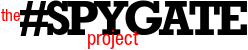 NOTE: 
This information is based on best publicly available sources. Author is not responsible for any errors or omissions within.
FBI Director
(Political appointee)
Chief of Staff
Special Assistant
James Comey
Jim Rybicki
Josh Campbell
Deputy Director
Special Counsel
Special Projects
Special Counsel
NYO
WFO
Andrew McCabe
?
Carol Lee
Lisa Page
EAD Science and Tech Branch
EAD Intelligence Branch
EAD National Security Branch
EAD Criminal, Cyber, Response, Services Branch.
Associate Deputy Director
Office of General Counsel
ADIC New York Field Office
ADIC Washington Field Office
Chris Piehota
Joshua Skule
Mike Steinbach
Randy Coleman.
David Bowdich
Jim Baker
William Sweeney
Paul Abbate
Assoc. EAD National Security Branch
Assoc. EAD Criminal, Cyber, Response, Services Branch
Deputy Associate Deputy Director
Deputy General Counsel
?
David Johnson
Andrew Castor
Greg Brower
SAC CounterIntel
SAC CounterIntel
AD Operational Tech Div
AD Intel Directorate
AD CounterTerr Div
AD CounterIntel Div
AD Criminal Div
AD Cyber Div
AD CIRG
AD International Ops
EAD HR Branch
EAD IT Branch
Prncpl Dep Gen Cnsl Nat Sec Law Brch
Charles McGonigal
Charles Kable
Todd McCall
John S. Adams
Carl Ghattas
Bill Priestap
Stephen Richardson
Scott S. Smith
Gregg Cox
Carlos Cases
Valerie Parlave
James Turgal
Trisha Anderson
SAC Intelligence
DAD
Office of Partner Engagement
DAD
DAD
AD WMD
Directorate
DAD
DAD
DAD
AD Security Div
AD Apps, Data
SAC Intelligence
Nat Sec Law Brch Attorneys
Gerald Roberts
Greg Ehrie
Brian Brooks
Kerry Sleeper
Christine Halvorsen
Jennifer Boone
Robert Jones
Eric Sporre
Edward Reinhold
Bryan Paarman
Laura Bucheit
Tracey North
Kevin Clinesmith
Sally Moyer
DAD
DAD
DAD
DAD
Director, Terrorist Screening Ctr (TSC)
DAD
AD Training Div
AD Infrastructure
SAC CounterTerror
SAC CounterTerror
DAD
Office of Congressnl Affairs
Carlos Fernandez
James Burrell
?
Grant Mendenhall
Dina Corsi
Don Hepburn
David Resch
W. L. Scott Bean
Howard Marshall
Matt Gorham
Stephen Kelly
DAD
DAD
DAD
Section Chief, SIOC
Section Chief
DAD IT Brch
SAC Cyber
SAC Cyber
DAD
Eric Rommal
Steven Hersem
Peter Strzok
Jeffrey Walker
Donald Freese
Aristedes Mahairras
Timothy Slater
?
Office of Public Affairs
Section Chief
Mike Kortan
Section Chief, CTD# ITOS II
Section Chief, CTD# ITOS I
Section Chief, CD#
Section Chief, CD3
Counterproliferation
Section Chief, CyD3
Section Chief, CyD# NSA, CYBERCOM
Legat Rome
?
Jill Sanborn
Michael McPherson
?
Stephen Laycock
Ronald Yearwood
Philip Celestini
Michael Gaeta
Section Chief, CTD# TFOS
Section Chief, CTD# FTTTF
Section Chief, CD#
Section Chief, CD4
Counterespionage
Sect Chief, Counter prolif Ctr (CPC)
Section Chief, CyD# Outreach
Section Chief, CyD# CounterIntel
FBI HQ
Legat London
Jeff Cannon
Christopher Freeze
?
?
?
?
?
?
Brian Boetig
ADIC Los Angeles Field Office
SAC Albany
SAC Baltimore
SAC Little Rock
SAC San Francisco
SAC Louisville
SAC Pittsburg
SAC Seattle
SAC Jackson
SAC Boston
SAC Detroit
SAC Chicago
SAC Birmingham
SAC New Orleans
SAC San Juan
Deirdre Fike
Andrew Vale
Gordon Johnson
Diane Upchurch
John Bennett
Amy Hess
Robert Johnson
Jay Tabb
Donald Alway
Harold Shaw
David Gelios
Michael Anderson
Roger Stanton
Jeffrey Sallet
Douglas Leff
SAC CounterTerror
SAC Norfolk
SAC Indianapolis
SAC Newark
SAC Anchorage
SAC Kansas City
SAC Cincinnati
SAC Jacksonville
SAC Portland
SAC Albequerque
SAC Phoenix
SAC Las Vegas
SAC Milwaukee
SAC Memphis
SAC Denver
Stephen Woolery
Martin Culbreth
Jay Abbott
Timothy Gallagher
Marlin Ritzman
Eric Jackson
Angela Byers
Charles Spencer
Loren Cannon
Terry Wade
Michael DeLeon
Aaron Rouse
R. Justin Tolmeo
Michael Gavin
Calvin Shivers
SAC Cyber
SAC Dallas
SAC Salt Lake
SAC Oklahoma City
SAC Philadelphia
SAC Buffalo
SAC Omaha
SAC Konxville
SAC El Paso
SAC Tampa
SAC Columbia
SAC Atlanta
SAC Sacramento
Trent Teyema
Thomas M. Class
Eric Barnhart
Kathryn Hepburn
Michael Harpster
Adam Cohen
Randall Thysse
Renae McDermott
Douglas Lindquist
Paul Wysopal
Alphonso Norris
David LeValley
?
FIELD OFFICES
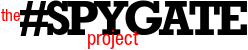 NOTE: 
This information is based on best publicly available sources. Author is not responsible for any errors or omissions within.
FBI Director
(Political appointee)
Chief of Staff
Special Assistant
James Comey
Jim Rybicki
Josh Campbell
Deputy Director
Special Counsel
Special Projects
Special Counsel
NYO
WFO
Andrew McCabe
?
Carol Lee
Lisa Page
EAD Science and Tech Branch
EAD Intelligence Branch
EAD National Security Branch
EAD Criminal, Cyber, Response, Services Branch.
Associate Deputy Director
Office of General Counsel
ADIC New York Field Office
ADIC Washington Field Office
Chris Piehota
Joshua Skule
Mike Steinbach
Randy Coleman.
David Bowdich
Jim Baker
William Sweeney
Paul Abbate
Assoc. EAD National Security Branch
Assoc. EAD Criminal, Cyber, Response, Services Branch
Deputy Associate Deputy Director
Deputy General Counsel
?
David Johnson
Andrew Castor
Greg Brower
SAC CounterIntel
SAC CounterIntel
AD Operational Tech Div
AD Intel Directorate
AD CounterTerr Div
AD CounterIntel Div
AD Criminal Div
AD Cyber Div
AD CIRG
AD International Ops
EAD HR Branch
EAD IT Branch
Prncpl Dep Gen Cnsl Nat Sec Law Brch
Charles McGonigal
Charles Kable
Todd McCall
John S. Adams
Carl Ghattas
Bill Priestap
Stephen Richardson
Scott S. Smith
Gregg Cox
Carlos Cases
Valerie Parlave
James Turgal
Trisha Anderson
SAC Intelligence
DAD
Office of Partner Engagement
DAD
DAD
AD WMD
Directorate
DAD
DAD
DAD
AD Security Div
AD Apps, Data
SAC Intelligence
Nat Sec Law Brch Attorneys
Gerald Roberts
Greg Ehrie
Brian Brooks
Kerry Sleeper
Christine Halvorsen
Jennifer Boone
Robert Jones
Eric Sporre
Edward Reinhold
Bryan Paarman
Laura Bucheit
Tracey North
Kevin Clinesmith
Sally Moyer
DAD
DAD
DAD
DAD
Director, Terrorist Screening Ctr (TSC)
DAD
AD Training Div
AD Infrastructure
SAC CounterTerror
SAC CounterTerror
DAD
Office of Congressnl Affairs
Carlos Fernandez
James Burrell
?
Grant Mendenhall
Dina Corsi
Don Hepburn
David Resch
W. L. Scott Bean
Howard Marshall
Matt Gorham
Stephen Kelly
DAD
DAD
DAD
Section Chief, SIOC
Section Chief
DAD IT Brch
SAC Cyber
SAC Cyber
DAD
Eric Rommal
Steven Hersem
Peter Strzok
Jeffrey Walker
Donald Freese
Aristedes Mahairras
Timothy Slater
?
Office of Public Affairs
Section Chief
Mike Kortan
Section Chief, CTD# ITOS II
Section Chief, CTD# ITOS I
Section Chief, CD#
Section Chief, CD3
Counterproliferation
Section Chief, CyD3
Section Chief, CyD# NSA, CYBERCOM
Legat Rome
?
Jill Sanborn
Michael McPherson
?
Stephen Laycock
Ronald Yearwood
Philip Celestini
Michael Gaeta
Section Chief, CTD# TFOS
Section Chief, CTD# FTTTF
Section Chief, CD#
Section Chief, CD4
Counterespionage
Sect Chief, Counter prolif Ctr (CPC)
Section Chief, CyD# Outreach
Section Chief, CyD# CounterIntel
FBI HQ
Legat London
Jeff Cannon
?
?
?
?
Trent Teyema
?
Brian Boetig
ADIC Los Angeles Field Office
SAC Albany
SAC Baltimore
SAC Little Rock
SAC San Francisco
SAC Louisville
SAC Pittsburg
SAC Seattle
SAC Jackson
SAC Boston
SAC Detroit
SAC Chicago
SAC Birmingham
SAC New Orleans
SAC San Juan
Deirdre Fike
Andrew Vale
Gordon Johnson
Diane Upchurch
John Bennett
Amy Hess
Robert Johnson
Jay Tabb
Christopher Freeze
Harold Shaw
David Gelios
Michael Anderson
Roger Stanton
Jeffrey Sallet
Douglas Leff
SAC CounterTerror
SAC Norfolk
SAC Indianapolis
SAC Newark
SAC Anchorage
SAC Kansas City
SAC Cincinnati
SAC Jacksonville
SAC Portland
SAC Albequerque
SAC Phoenix
SAC Las Vegas
SAC Milwaukee
SAC Memphis
SAC Denver
Stephen Woolery
Martin Culbreth
Jay Abbott
Timothy Gallagher
Marlin Ritzman
Eric Jackson
Angela Byers
Charles Spencer
Loren Cannon
Terry Wade
Michael DeLeon
Aaron Rouse
R. Justin Tolmeo
Michael Gavin
Calvin Shivers
SAC Cyber
SAC Dallas
SAC Salt Lake
SAC Oklahoma City
SAC Philadelphia
SAC Buffalo
SAC Omaha
SAC Konxville
SAC El Paso
SAC Tampa
SAC Columbia
SAC Atlanta
SAC Sacramento
Eric Jackson
John Brown
Thomas M. Class
Eric Barnhart
Kathryn Hepburn
Michael Harpster
Adam Cohen
Randall Thysse
Renae McDermott
Douglas Lindquist
Paul Wysopal
Alphonso Norris
David LeValley
?
FIELD OFFICES
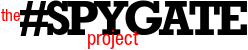 NOTE: 
This information is based on best publicly available sources. Author is not responsible for any errors or omissions within.
FBI Director
(Political appointee)
Chief of Staff
Special Assistant
James Comey
Jim Rybicki
Josh Campbell
Deputy Director
Special Counsel
Special Projects
Special Counsel
NYO
WFO
Andrew McCabe
?
Carol Lee
Lisa Page
EAD Science and Tech Branch
EAD Intelligence Branch
EAD National Security Branch
EAD Criminal, Cyber, Response, Services Branch.
Associate Deputy Director
Office of General Counsel
ADIC New York Field Office
ADIC Washington Field Office
Chris Piehota
Joshua Skule
Mike Steinbach
Randy Coleman.
David Bowdich
Jim Baker
William Sweeney
Paul Abbate
Assoc. EAD National Security Branch
Assoc. EAD Criminal, Cyber, Response, Services Branch
Deputy Associate Deputy Director
Deputy General Counsel
?
David Johnson
Andrew Castor
Greg Brower
SAC CounterIntel
SAC CounterIntel
AD Operational Tech Div
AD Intel Directorate
AD CounterTerr Div
AD CounterIntel Div
AD Criminal Div
AD Cyber Div
AD CIRG
AD International Ops
EAD HR Branch
EAD IT Branch
Prncpl Dep Gen Cnsl Nat Sec Law Brch
Charles McGonigal
Charles Kable
Todd McCall
John S. Adams
Carl Ghattas
Bill Priestap
Stephen Richardson
Scott S. Smith
Gregg Cox
Carlos Cases
Valerie Parlave
James Turgal
Trisha Anderson
SAC Intelligence
DAD
Office of Partner Engagement
DAD
DAD
AD WMD
Directorate
DAD
DAD
DAD
AD Security Div
AD Apps, Data
SAC Intelligence
Nat Sec Law Brch Attorneys
Gerald Roberts
Greg Ehrie
Brian Brooks
Kerry Sleeper
Christine Halvorsen
Jennifer Boone
Robert Jones
Eric Sporre
Edward Reinhold
Bryan Paarman
Laura Bucheit
Tracey North
Kevin Clinesmith
Sally Moyer
DAD
DAD
DAD
DAD
Director, Terrorist Screening Ctr (TSC)
DAD
AD Training Div
AD Infrastructure
SAC CounterTerror
SAC CounterTerror
DAD
Office of Congressnl Affairs
Carlos Fernandez
James Burrell
?
Grant Mendenhall
Dina Corsi
Don Hepburn
David Resch
W. L. Scott Bean
Howard Marshall
Matt Gorham
Stephen Kelly
DAD
DAD
DAD
Section Chief, SIOC
Section Chief
DAD IT Brch
SAC Cyber
SAC Cyber
DAD
Eric Rommal
Steven Hersem
Peter Strzok
Jeffrey Walker
Donald Freese
Aristedes Mahairras
Timothy Slater
?
Office of Public Affairs
Section Chief
Mike Kortan
Section Chief, CTD# ITOS II
Section Chief, CTD# ITOS I
Section Chief, CD#
Section Chief, CD3
Counterproliferation
Section Chief, CyD3
Section Chief, CyD# NSA, CYBERCOM
Legat Rome
?
Jill Sanborn
Michael McPherson
?
Stephen Laycock
Ronald Yearwood
Philip Celestini
Michael Gaeta
Section Chief, CTD# TFOS
Section Chief, CTD# FTTTF
Section Chief, CD#
Section Chief, CD4
Counterespionage
Sect Chief, Counter prolif Ctr (CPC)
Section Chief, CyD# Outreach
Section Chief, CyD# CounterIntel
FBI HQ
Legat London
Jeff Cannon
?
?
?
?
Trent Teyema
?
Brian Boetig
ADIC Los Angeles Field Office
SAC Albany
SAC Baltimore
SAC Little Rock
SAC San Francisco
SAC Louisville
SAC Pittsburg
SAC Seattle
SAC Jackson
SAC Boston
SAC Detroit
SAC Chicago
SAC Birmingham
SAC New Orleans
SAC San Juan
Vadim Thomas
Deirdre Fike
Andrew Vale
Gordon Johnson
Diane Upchurch
John Bennett
Amy Hess
Robert Johnson
Jay Tabb
Christopher Freeze
Harold Shaw
David Gelios
Michael Anderson
Roger Stanton
Jeffrey Sallet
Douglas Leff
SAC CounterTerror
SAC Norfolk
SAC Indianapolis
SAC Newark
SAC Anchorage
SAC Kansas City
SAC Cincinnati
SAC Jacksonville
SAC Portland
SAC Albequerque
SAC Phoenix
SAC Las Vegas
SAC Milwaukee
SAC Memphis
SAC Denver
Stephen Woolery
Martin Culbreth
Jay Abbott
Timothy Gallagher
Marlin Ritzman
Eric Jackson
Angela Byers
Charles Spencer
Loren Cannon
Terry Wade
Michael DeLeon
Aaron Rouse
R. Justin Tolmeo
Michael Gavin
Calvin Shivers
SAC Cyber
SAC Dallas
SAC Salt Lake
SAC Oklahoma City
SAC Philadelphia
SAC Buffalo
SAC Omaha
SAC Konxville
SAC El Paso
SAC Tampa
SAC Columbia
SAC Atlanta
SAC Sacramento
John Brown
Eric Jackson
Eric Barnhart
Kathryn Hepburn
Michael Harpster
Adam Cohen
Randall Thysse
Renae McDermott
Douglas Lindquist
Paul Wysopal
Alphonso Norris
David LeValley
?
FIELD OFFICES
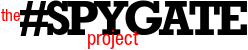 NOTE: 
This information is based on best publicly available sources. Author is not responsible for any errors or omissions within.
FBI Director
(Political appointee)
Chief of Staff
Special Assistant
James Comey
Jim Rybicki
Josh Campbell
Deputy Director
Special Counsel
Special Projects
Special Counsel
NYO
WFO
Andrew McCabe
?
Carol Lee
Lisa Page
EAD Science and Tech Branch
EAD Intelligence Branch
EAD National Security Branch
EAD Criminal, Cyber, Response, Services Branch.
Associate Deputy Director
Office of General Counsel
ADIC New York Field Office
ADIC Washington Field Office
Chris Piehota
Joshua Skule
Carl Ghattas
Paul Abbate
David Bowdich
Jim Baker
William Sweeney
Andrew Vale
Assoc. EAD National Security Branch
Assoc. EAD Criminal, Cyber, Response, Services Branch
Deputy Associate Deputy Director
Deputy General Counsel
?
David Johnson
Andrew Castor
Greg Brower
SAC CounterIntel
SAC CounterIntel
AD Operational Tech Div
AD Intel Directorate
AD CounterTerr Div
AD CounterIntel Div
AD Criminal Div
AD Cyber Div
AD CIRG
AD International Ops
EAD HR Branch
EAD IT Branch
Prncpl Dep Gen Cnsl Nat Sec Law Brch
Charles McGonigal
Charles Kable
Todd McCall
John S. Adams
Bill Priestap
Stephen Richardson
Scott S. Smith
Gregg Cox
Carlos Cases
Valerie Parlave
James Turgal
Trisha Anderson
SAC Intelligence
DAD
Office of Partner Engagement
DAD
DAD
AD WMD
Directorate
DAD
DAD
DAD
AD Security Div
AD Apps, Data
SAC Intelligence
Nat Sec Law Brch Attorneys
Gerald Roberts
Greg Ehrie
Brian Brooks
Kerry Sleeper
Christine Halvorsen
Jennifer Boone
Robert Jones
Eric Sporre
Edward Reinhold
Bryan Paarman
Laura Bucheit
Tracey North
Kevin Clinesmith
Sally Moyer
DAD
DAD
DAD
DAD
Director, Terrorist Screening Ctr (TSC)
DAD
AD Training Div
AD Infrastructure
SAC CounterTerror
SAC CounterTerror
DAD
Office of Congressnl Affairs
Carlos Fernandez
James Burrell
?
Grant Mendenhall
Dina Corsi
Don Hepburn
David Resch
W. L. Scott Bean
Howard Marshall
Matt Gorham
?
Stephen Kelly
DAD
DAD
DAD
Section Chief, SIOC
Section Chief
DAD IT Brch
SAC Cyber
SAC Cyber
DAD
Eric Rommal
Steven Hersem
Peter Strzok
Jeffrey Walker
Donald Freese
Aristedes Mahairras
Timothy Slater
?
John A. Barrios
Office of Public Affairs
Section Chief
Mike Kortan
Section Chief, CTD# ITOS II
Section Chief, CTD# ITOS I
Section Chief, CD#
Section Chief, CD3
Counterproliferation
Section Chief, CyD3
Section Chief, CyD# NSA, CYBERCOM
Legat Rome
?
Jill Sanborn
Michael McPherson
?
Stephen Laycock
Ronald Yearwood
Philip Celestini
Michael Gaeta
Section Chief, CTD# TFOS
Section Chief, CTD# FTTTF
Section Chief, CD#
Section Chief, CD4
Counterespionage
Sect Chief, Counter prolif Ctr (CPC)
Section Chief, CyD# Outreach
Section Chief, CyD# CounterIntel
FBI HQ
Legat London
Jeff Cannon
?
?
?
?
Trent Teyema
?
Brian Boetig
ADIC Los Angeles Field Office
SAC Albany
SAC Baltimore
SAC Little Rock
SAC San Francisco
SAC Louisville
SAC Pittsburg
SAC Seattle
SAC Jackson
SAC Boston
SAC Detroit
SAC Chicago
SAC Birmingham
SAC New Orleans
SAC San Juan
Deirdre Fike
Vadim Thomas
Gordon Johnson
Diane Upchurch
John Bennett
Amy Hess
Robert Johnson
Jay Tabb
Christopher Freeze
Harold Shaw
David Gelios
Michael Anderson
Roger Stanton
Jeffrey Sallet
Douglas Leff
SAC CounterTerror
SAC Norfolk
SAC Indianapolis
SAC Newark
SAC Anchorage
SAC Kansas City
SAC Cincinnati
SAC Jacksonville
SAC Portland
SAC Albequerque
SAC Phoenix
SAC Las Vegas
SAC Milwaukee
SAC Memphis
SAC Denver
Stephen Woolery
Martin Culbreth
Jay Abbott
Timothy Gallagher
Marlin Ritzman
Eric Jackson
Angela Byers
Charles Spencer
Loren Cannon
Terry Wade
Michael DeLeon
Aaron Rouse
R. Justin Tolmeo
Michael Gavin
Calvin Shivers
SAC Cyber
SAC Dallas
SAC Salt Lake
SAC Oklahoma City
SAC Philadelphia
SAC Buffalo
SAC Omaha
SAC Konxville
SAC El Paso
SAC Tampa
SAC Columbia
SAC Atlanta
SAC Sacramento
John Brown
Eric Jackson
Eric Barnhart
Kathryn Hepburn
Michael Harpster
Adam Cohen
Randall Thysse
Renae McDermott
Douglas Lindquist
Paul Wysopal
Alphonso Norris
David LeValley
?
FIELD OFFICES
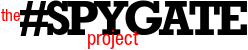 NOTE: 
This information is based on best publicly available sources. Author is not responsible for any errors or omissions within.
FBI Director
(Political appointee)
Chief of Staff
Special Assistant
James Comey
Jim Rybicki
Josh Campbell
Deputy Director
Special Counsel
Special Projects
Special Counsel
NYO
WFO
Andrew McCabe
?
Carol Lee
Lisa Page
EAD Science and Tech Branch
EAD Intelligence Branch
EAD National Security Branch
EAD Criminal, Cyber, Response, Services Branch.
Associate Deputy Director
Office of General Counsel
ADIC New York Field Office
ADIC Washington Field Office
Chris Piehota
Joshua Skule
Carl Ghattas
Paul Abbate
David Bowdich
Jim Baker
William Sweeney
Andrew Vale
Assoc. EAD National Security Branch
Assoc. EAD Criminal, Cyber, Response, Services Branch
Deputy Associate Deputy Director
Deputy General Counsel
?
David Johnson
Andrew Castor
Greg Brower
SAC CounterIntel
SAC CounterIntel
AD Operational Tech Div
AD Intel Directorate
AD CounterTerr Div
AD CounterIntel Div
AD Criminal Div
AD Cyber Div
AD CIRG
AD International Ops
EAD HR Branch
EAD IT Branch
Prncpl Dep Gen Cnsl Nat Sec Law Brch
Charles McGonigal
Todd McCall
John S. Adams
Grant Mendenhall
Bill Priestap
Stephen Richardson
Scott S. Smith
Gregg Cox
Carlos Cases
Valerie Parlave
James Turgal
Trisha Anderson
SAC Intelligence
DAD
Office of Partner Engagement
DAD
DAD
AD WMD
Directorate
DAD
DAD
DAD
AD Security Div
AD Apps, Data
SAC Intelligence
Nat Sec Law Brch Attorneys
Gerald Roberts
Greg Ehrie
Brian Brooks
Kerry Sleeper
Christine Halvorsen
Jennifer Boone
Robert Jones
Eric Sporre
Edward Reinhold
Bryan Paarman
Laura Bucheit
Tracey North
Kevin Clinesmith
Sally Moyer
DAD
DAD
DAD
DAD
Director, Terrorist Screening Ctr (TSC)
DAD
AD Training Div
AD Infrastructure
SAC CounterTerror
SAC CounterTerror
DAD
Office of Congressnl Affairs
Carlos Fernandez
James Burrell
?
?
Dina Corsi
Charles Kable
Don Hepburn
David Resch
W. L. Scott Bean
Howard Marshall
Matt Gorham
Stephen Kelly
DAD
DAD
DAD
Section Chief, SIOC
Section Chief
DAD IT Brch
SAC Cyber
SAC Cyber
DAD
Eric Rommal
Steven Hersem
Peter Strzok
John A. Barrios
Jeffrey Walker
Donald Freese
Aristedes Mahairras
Timothy Slater
?
Office of Public Affairs
Section Chief
Mike Kortan
Section Chief, CTD# ITOS II
Section Chief, CTD# ITOS I
Section Chief, CD#
Section Chief, CD3
Counterproliferation
Section Chief, CyD3
Section Chief, CyD# NSA, CYBERCOM
Legat Rome
?
Jill Sanborn
Michael McPherson
?
Stephen Laycock
Ronald Yearwood
Philip Celestini
Andrew Campi
Michael Gaeta
Section Chief, CTD# TFOS
Section Chief, CTD# FTTTF
Section Chief, CD#
Section Chief, CD4
Counterespionage
Sect Chief, Counter prolif Ctr (CPC)
Section Chief, CyD# Outreach
Section Chief, CyD# CounterIntel
FBI HQ
Legat London
Jeff Cannon
?
?
?
?
Trent Teyema
?
Brian Boetig
ADIC Los Angeles Field Office
SAC Albany
SAC Baltimore
SAC Little Rock
SAC San Francisco
SAC Louisville
SAC Pittsburg
SAC Seattle
SAC Jackson
SAC Boston
SAC Detroit
SAC Chicago
SAC Birmingham
SAC New Orleans
SAC San Juan
Deirdre Fike
Vadim Thomas
Gordon Johnson
Diane Upchurch
John Bennett
Amy Hess
Robert Johnson
Jay Tabb
Christopher Freeze
Harold Shaw
David Gelios
Michael Anderson
Roger Stanton
Jeffrey Sallet
Douglas Leff
SAC CounterTerror
SAC Norfolk
SAC Indianapolis
SAC Newark
SAC Anchorage
SAC Kansas City
SAC Cincinnati
SAC Jacksonville
SAC Portland
SAC Albequerque
SAC Phoenix
SAC Las Vegas
SAC Milwaukee
SAC Memphis
SAC Denver
Stephen Woolery
Martin Culbreth
Jay Abbott
Timothy Gallagher
Marlin Ritzman
Eric Jackson
Angela Byers
Charles Spencer
Loren Cannon
Terry Wade
Michael DeLeon
Aaron Rouse
R. Justin Tolmeo
Michael Gavin
Calvin Shivers
SAC Cyber
SAC Dallas
SAC Salt Lake
SAC Oklahoma City
SAC Philadelphia
SAC Buffalo
SAC Omaha
SAC Konxville
SAC El Paso
SAC Tampa
SAC Columbia
SAC Atlanta
SAC Sacramento
John Brown
Eric Jackson
Eric Barnhart
Kathryn Hepburn
Michael Harpster
Adam Cohen
Randall Thysse
Renae McDermott
Douglas Lindquist
Paul Wysopal
Alphonso Norris
David LeValley
?
FIELD OFFICES
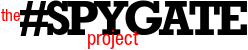 NOTE: 
This information is based on best publicly available sources. Author is not responsible for any errors or omissions within.
FBI Director
(Political appointee)
Chief of Staff
Special Assistant
James Comey
Jim Rybicki
Josh Campbell
Deputy Director
Special Counsel
Special Projects
Special Counsel
NYO
Andrew McCabe
?
Carol Lee
Lisa Page
NYO
EAD Science and Tech Branch
EAD Intelligence Branch
EAD National Security Branch
EAD Criminal, Cyber, Response, Services Branch.
Associate Deputy Director
Office of General Counsel
ADIC New York Field Office
ADIC Washington Field Office
Chris Piehota
Joshua Skule
Carl Ghattas
Paul Abbate
David Bowdich
Jim Baker
William Sweeney
Andrew Vale
Assoc. EAD National Security Branch
Assoc. EAD Criminal, Cyber, Response, Services Branch
Deputy Associate Deputy Director
Deputy General Counsel
?
David Johnson
Andrew Castor
Greg Brower
SAC CounterIntel
SAC CounterIntel
AD Operational Tech Div
AD Intel Directorate
AD CounterTerr Div
AD CounterIntel Div
AD Criminal Div
AD Cyber Div
AD CIRG
AD International Ops
EAD HR Branch
EAD IT Branch
Prncpl Dep Gen Cnsl Nat Sec Law Brch
Charles McGonigal
Stephen Laycock
Todd McCall
John S. Adams
Grant Mendenhall
Bill Priestap
Stephen Richardson
Scott S. Smith
Gregg Cox
Carlos Cases
Valerie Parlave
James Turgal
Trisha Anderson
SAC Intelligence
DAD
Office of Partner Engagement
DAD
DAD
AD WMD
Directorate
DAD
DAD
DAD
AD Security Div
AD Apps, Data
SAC Intelligence
Nat Sec Law Brch Attorneys
Gerald Roberts
Greg Ehrie
Brian Brooks
Kerry Sleeper
Christine Halvorsen
Jennifer Boone
Robert Jones
Eric Sporre
Edward Reinhold
Bryan Paarman
Laura Bucheit
Tracey North
Kevin Clinesmith
Sally Moyer
DAD
DAD
DAD
DAD
Director, Terrorist Screening Ctr (TSC)
DAD
AD Training Div
AD Infrastructure
SAC CounterTerror
SAC CounterTerror
DAD
Office of Congressnl Affairs
Carlos Fernandez
James Burrell
?
?
Dina Corsi
Charles Kable
Don Hepburn
David Resch
W. L. Scott North
Howard Marshall
Matt Gorham
Stephen Kelly
DAD
DAD
DAD
Section Chief, SIOC
Section Chief
DAD IT Brch
SAC Cyber
SAC Cyber
DAD
Eric Rommal
Steven Hersem
Peter Strzok
John A. Barrios
Jeffrey Walker
Donald Freese
Aristedes Mahairras
Timothy Slater
?
Office of Public Affairs
Section Chief
Mike Kortan
Section Chief, CTD# ITOS II
Section Chief, CTD# ITOS I
Section Chief, CD#
Section Chief, CD3
Counterproliferation
Section Chief, CyD3
Section Chief, CyD# NSA, CYBERCOM
Legat Rome
?
Jill Sanborn
Michael McPherson
?
Andrew Campi
Ronald Yearwood
Philip Celestini
Michael Gaeta
Section Chief, CTD# TFOS
Section Chief, CTD# FTTTF
Section Chief, CD#
Section Chief, CD4
Counterespionage
Sect Chief, Counter prolif Ctr (CPC)
Section Chief, CyD# Outreach
Section Chief, CyD# CounterIntel
FBI HQ
Legat London
Jeff Cannon
?
?
?
?
Trent Teyema
?
Brian Boetig
ADIC Los Angeles Field Office
SAC Albany
SAC Baltimore
SAC Little Rock
SAC San Francisco
SAC Louisville
SAC Pittsburg
SAC Seattle
SAC Jackson
SAC Boston
SAC Detroit
SAC Chicago
SAC Birmingham
SAC New Orleans
SAC San Juan
Deirdre Fike
Vadim Thomas
Gordon Johnson
Diane Upchurch
John Bennett
Amy Hess
Robert Johnson
Jay Tabb
Christopher Freeze
Harold Shaw
David Gelios
Michael Anderson
Roger Stanton
Jeffrey Sallet
Douglas Leff
SAC CounterTerror
SAC Norfolk
SAC Indianapolis
SAC Newark
SAC Anchorage
SAC Kansas City
SAC Cincinnati
SAC Jacksonville
SAC Portland
SAC Albequerque
SAC Phoenix
SAC Las Vegas
SAC Milwaukee
SAC Memphis
SAC Denver
Stephen Woolery
Martin Culbreth
Jay Abbott
Timothy Gallagher
Marlin Ritzman
Eric Jackson
Angela Byers
Charles Spencer
Loren Cannon
Terry Wade
Michael DeLeon
Aaron Rouse
R. Justin Tolmeo
Michael Gavin
Calvin Shivers
SAC Cyber
SAC Dallas
SAC Salt Lake
SAC Oklahoma City
SAC Philadelphia
SAC Buffalo
SAC Omaha
SAC Konxville
SAC El Paso
SAC Tampa
SAC Columbia
SAC Atlanta
SAC Sacramento
John Brown
Eric Jackson
Eric Barnhart
Kathryn Hepburn
Michael Harpster
Adam Cohen
Randall Thysse
Renae McDermott
Paul Wysopal
Alphonso Norris
David LeValley
?
FIELD OFFICES
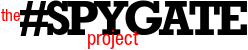 NOTE: 
This information is based on best publicly available sources. Author is not responsible for any errors or omissions within.